Outline the 
Relationship
Initiate Key 
Stakeholder buy-in
Understand the 
Why
Foster Long-term
Commitment
Commit
Assess
Assess
Current State
Align
True-North
Design
Approach
Determine  Degree of
Risk and Cost
Develop Plan for 
Transformation
Improve 
People System
Enhance 
Strategy Deployment System
Redesign 
Value Stream Systems
Optimize 
Knowledge & Data System
Build 
Daily Management System
Deploy
Reinvigorate  
Commitment to Principles
Optimize
Deployed Systems
Activate
Sustainability Strategies
Sustain
Outside-In
Inside-Out
Inside-In
Reflect on
Strategic Position
Broader Spread
System Gains
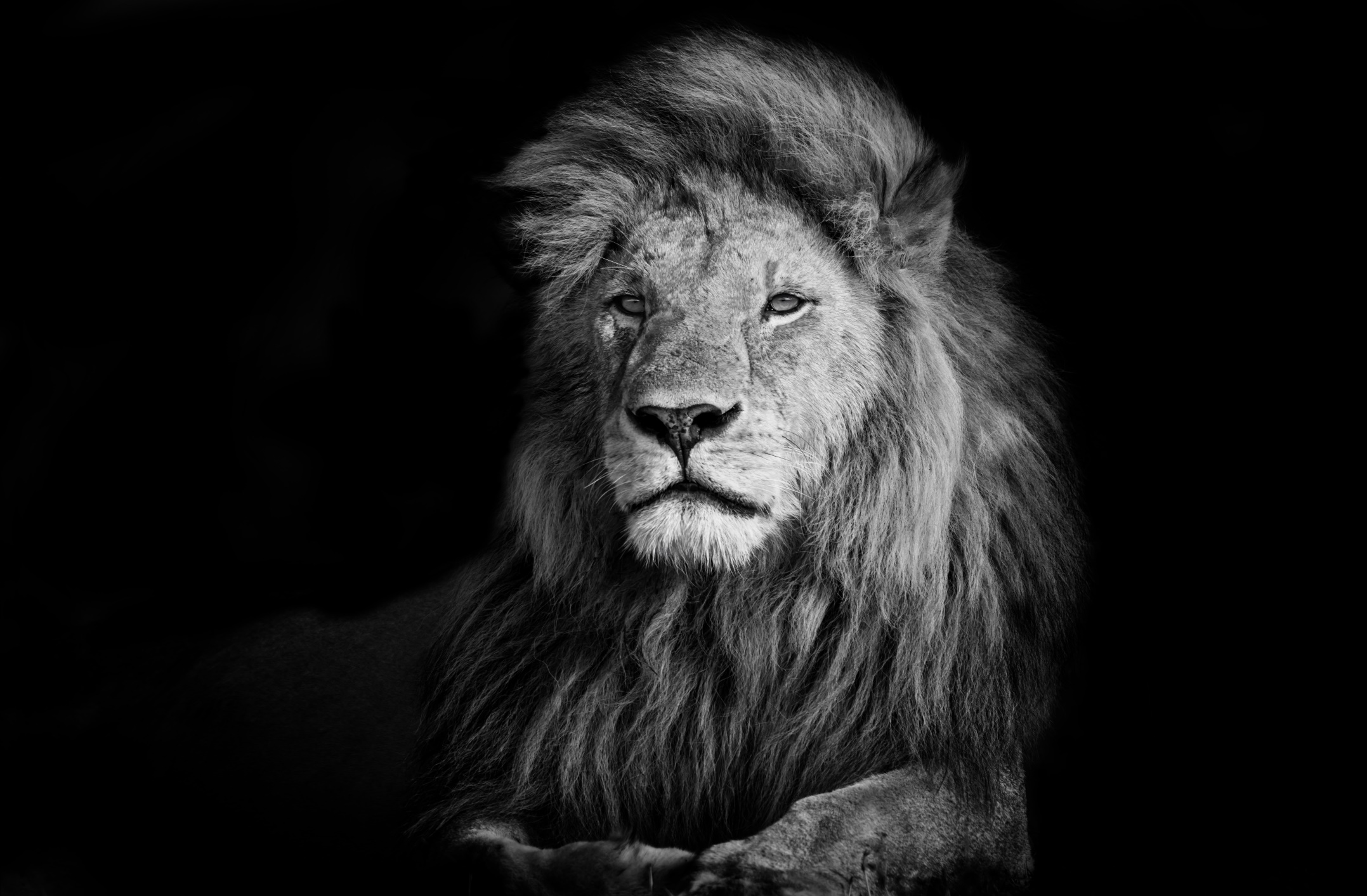 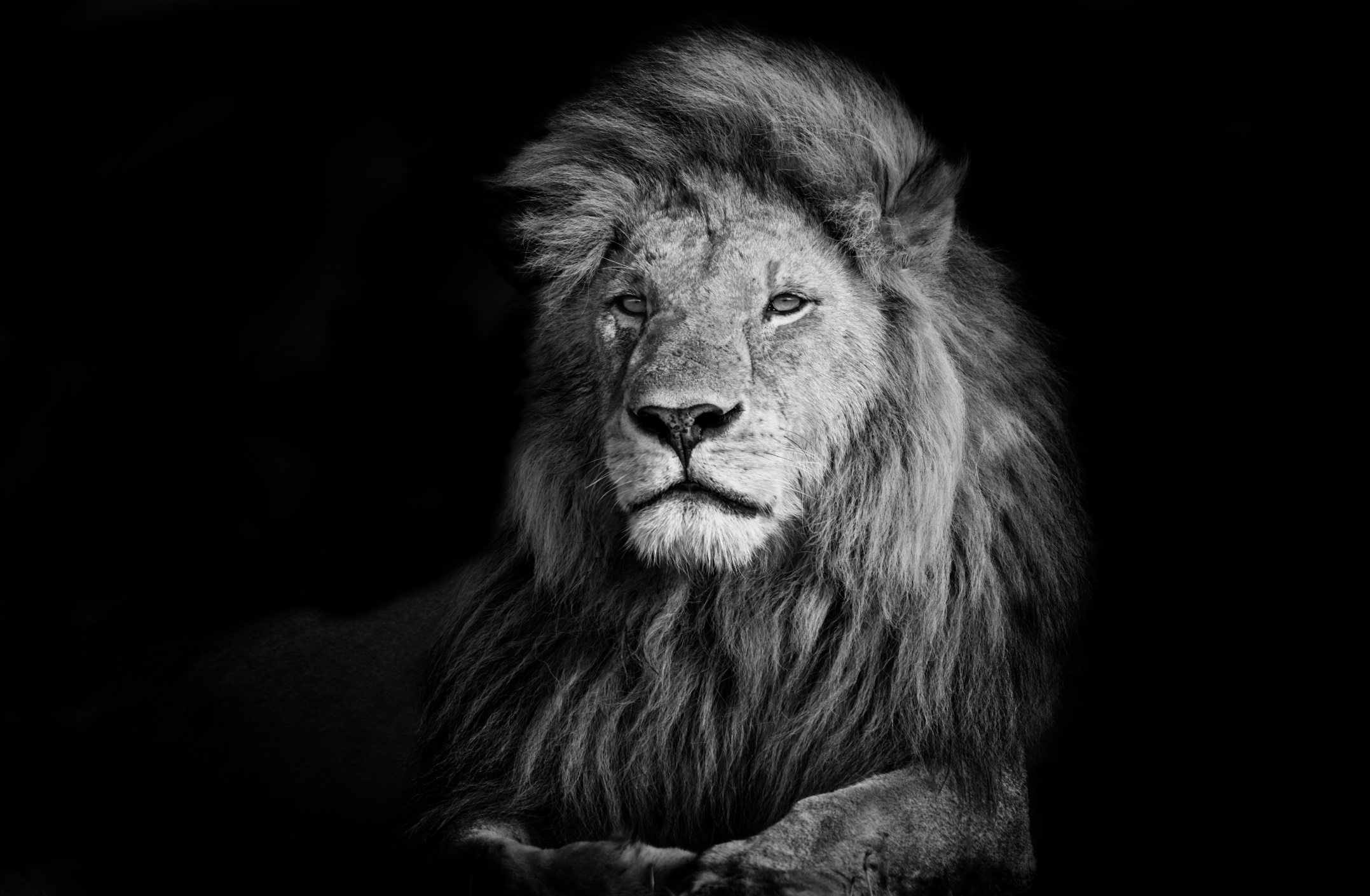 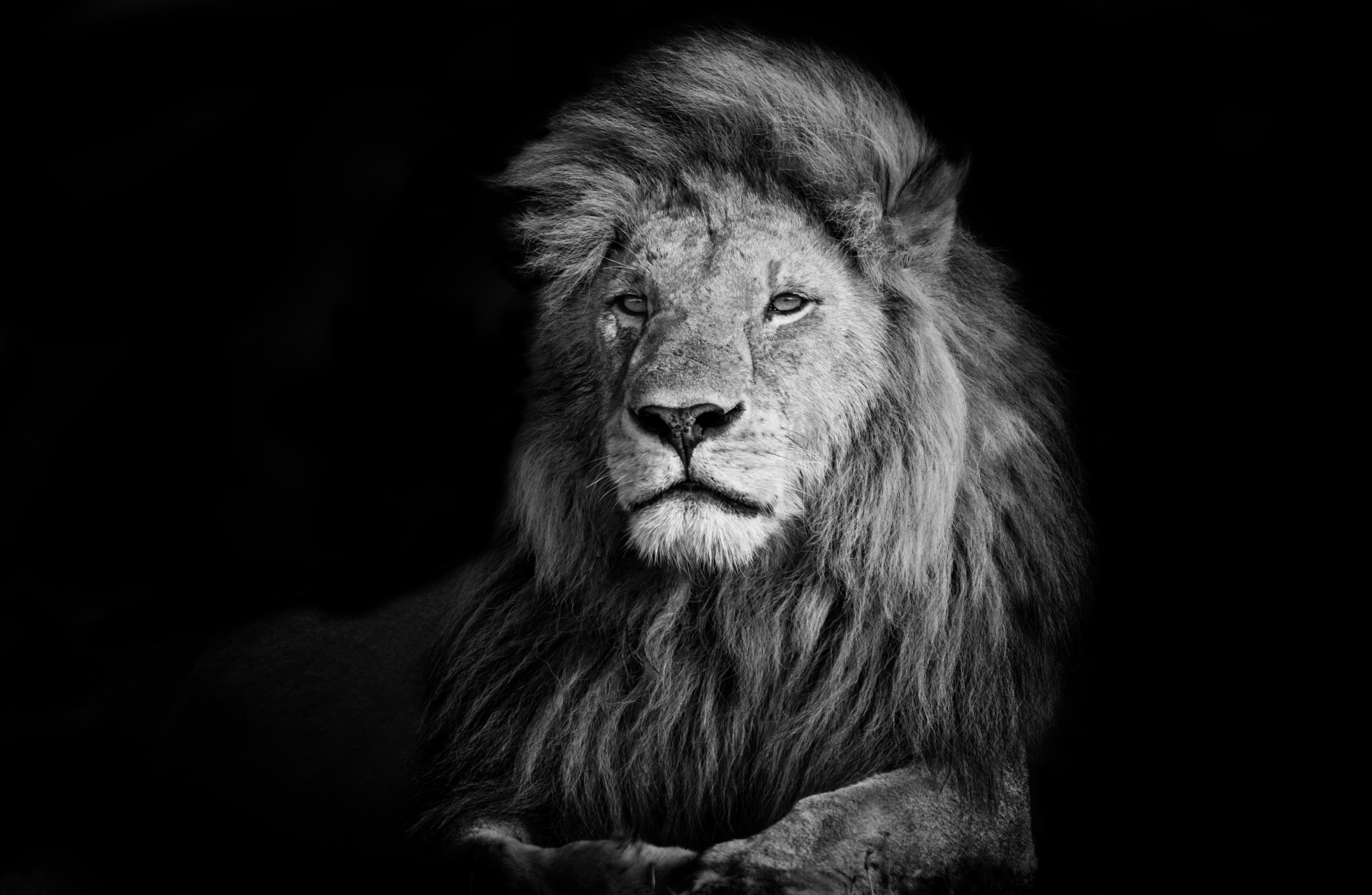 The Evolution of a Healthcare Lean Leader –  The Value
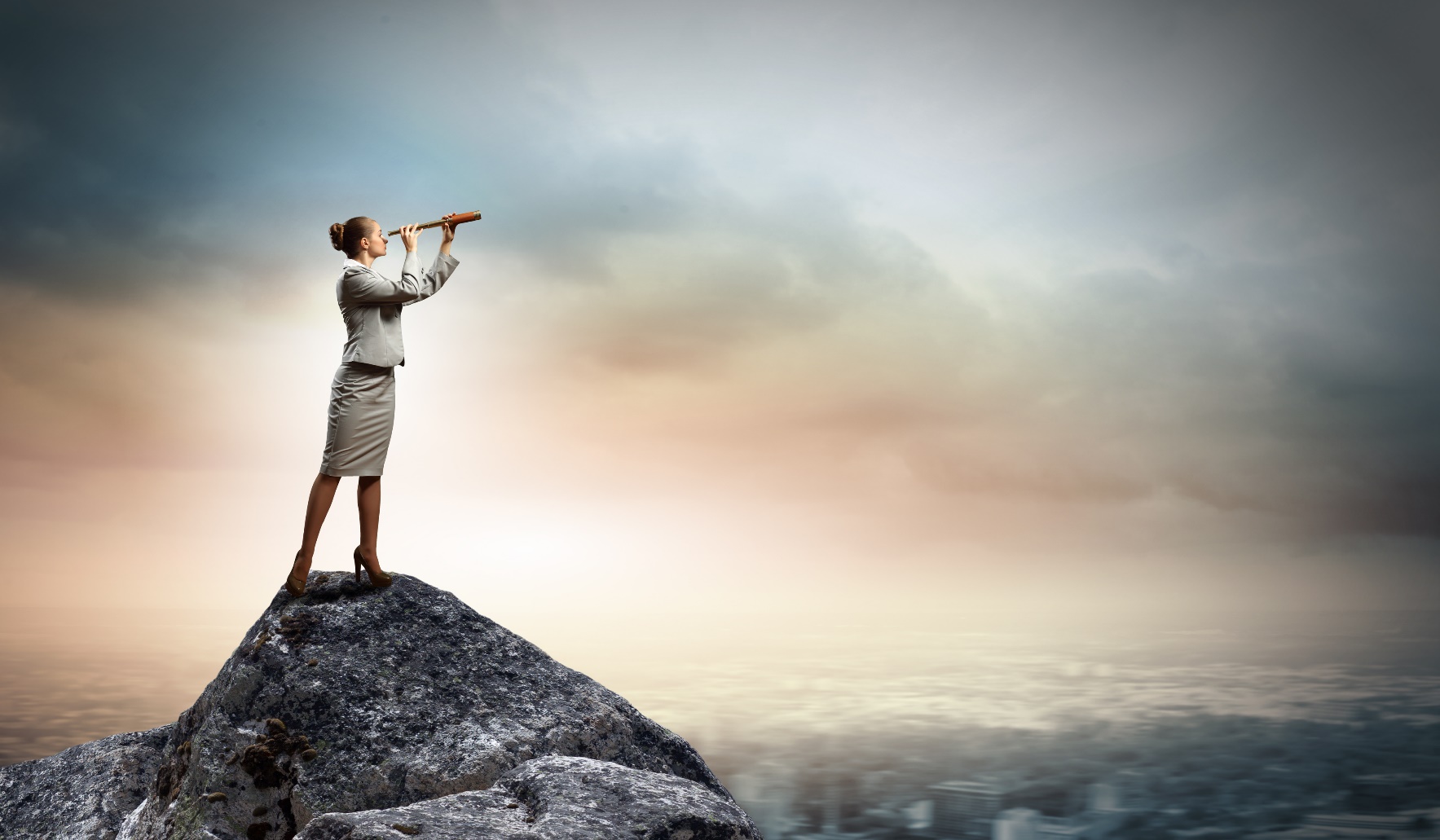 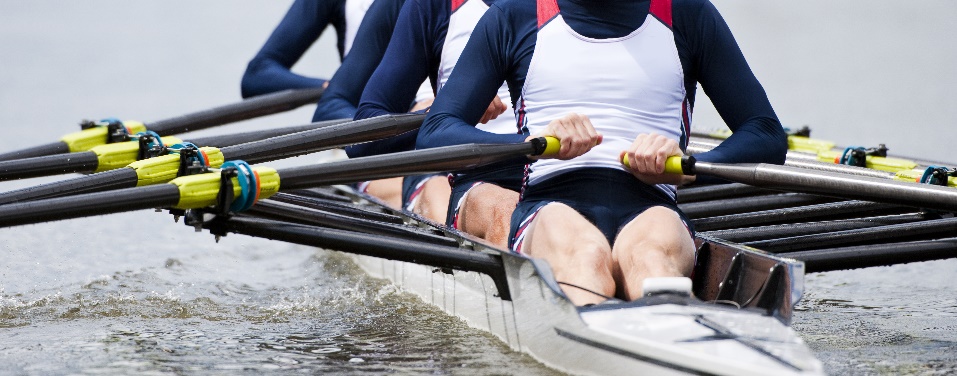 Understand the Gap
Set Direction
Harmonize the Charge
Champion the Cause
Compelling Case
#1
Align the Arrows
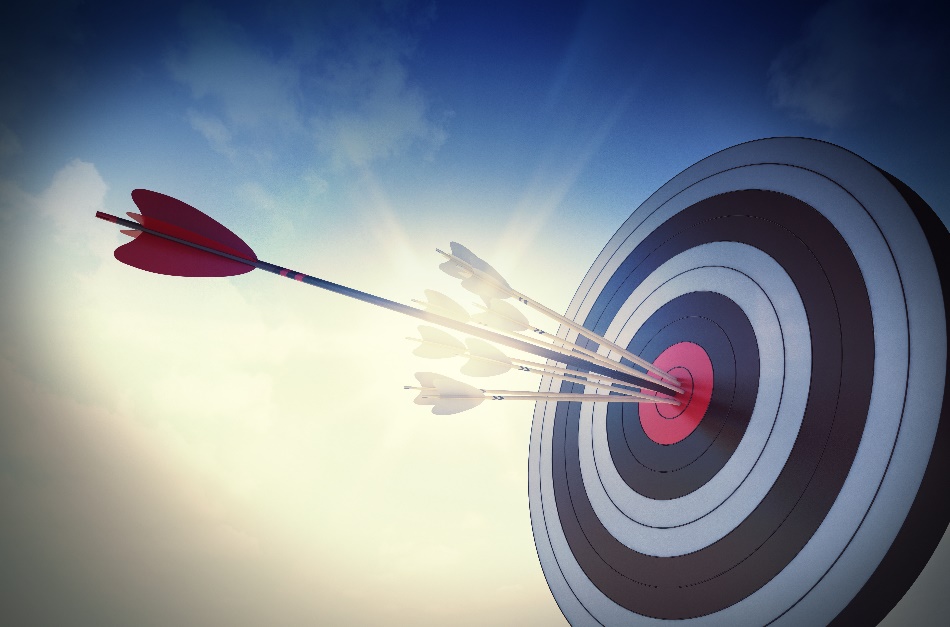 Clarity in Direction
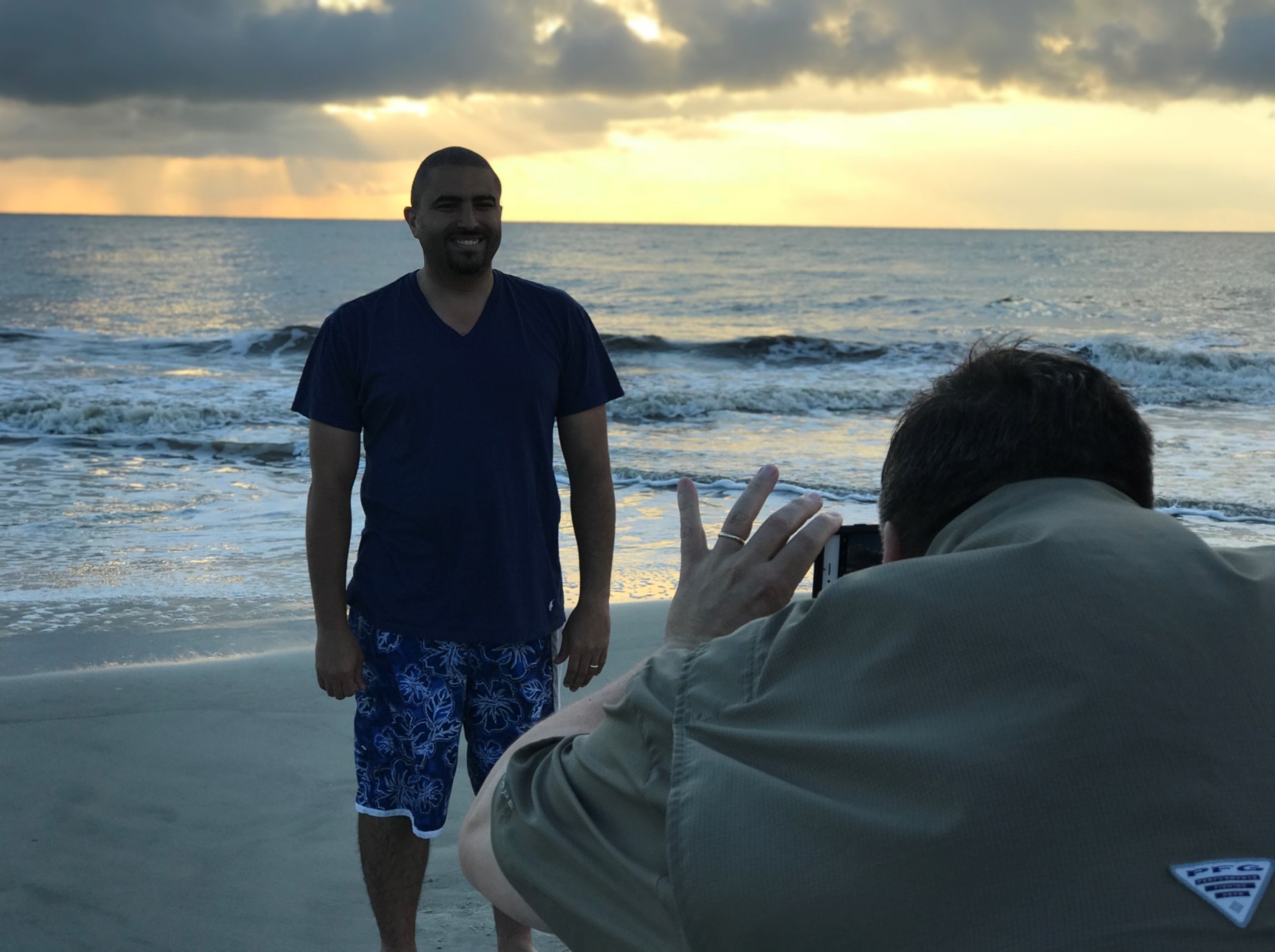 Build your Own Operating Model
Build on Heritage
Build your Systems on Lean Principles
Design your Systems to promote Respect for People Behaviors
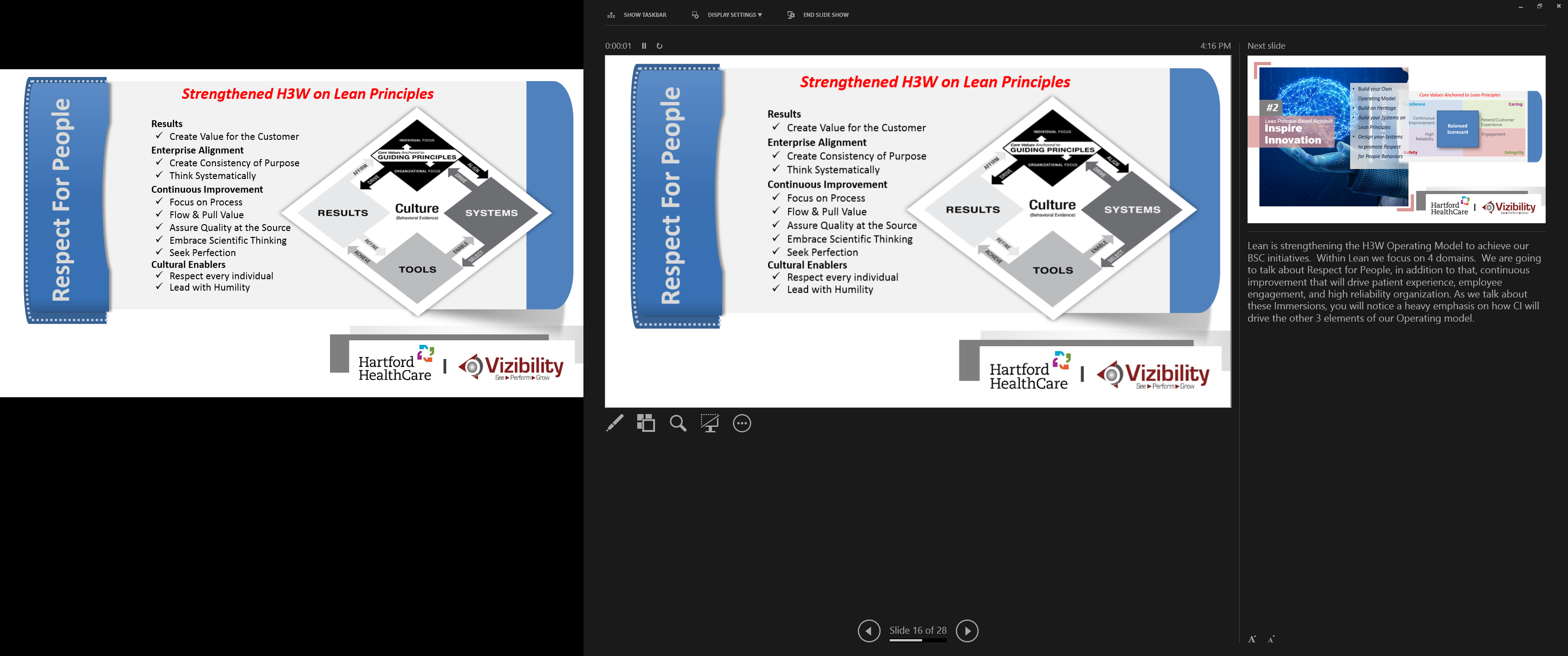 #2
Lean Principle Based Architect
Inspire Innovation
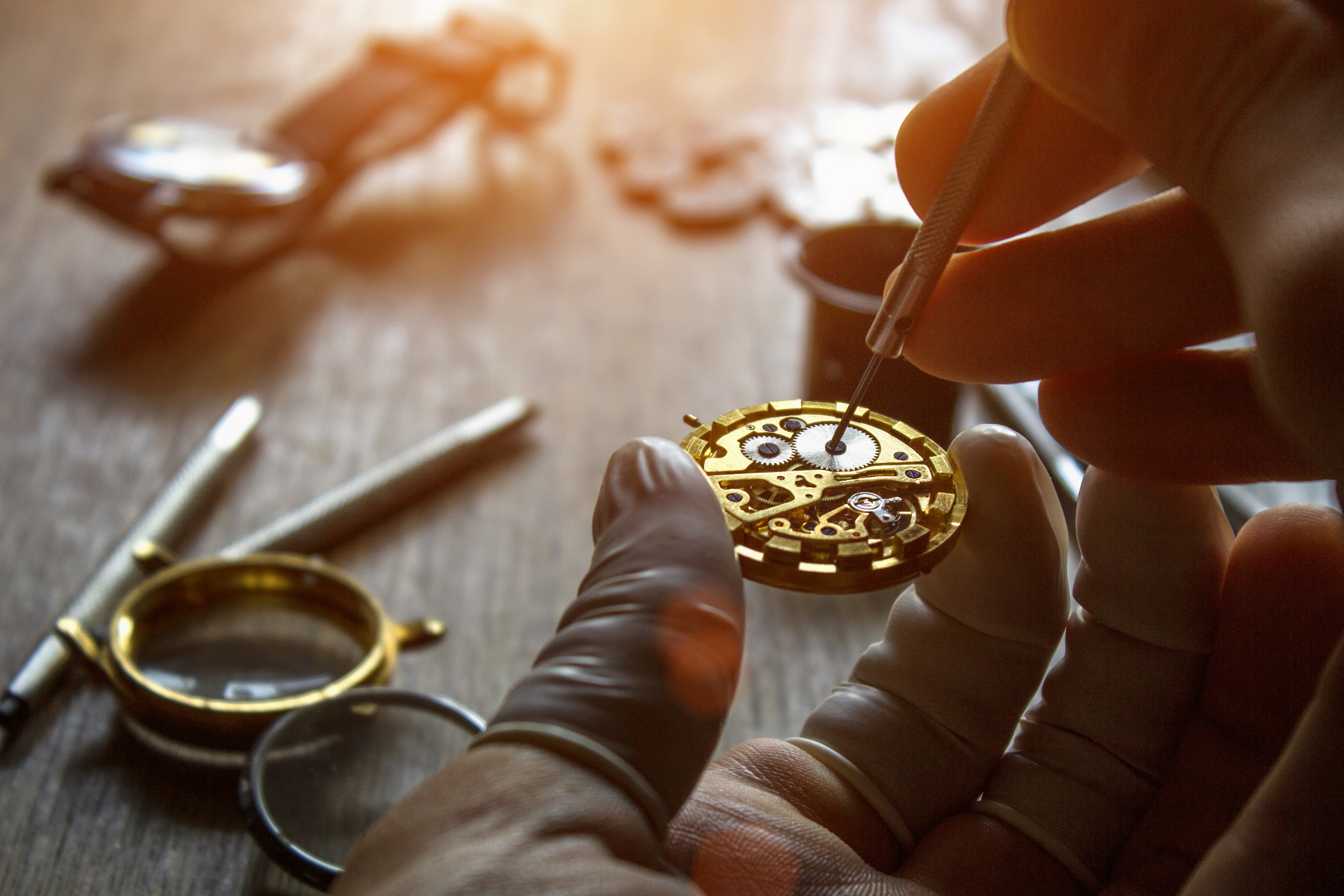 #3
Learn to say “No” to more initiatives
Flawless Execution
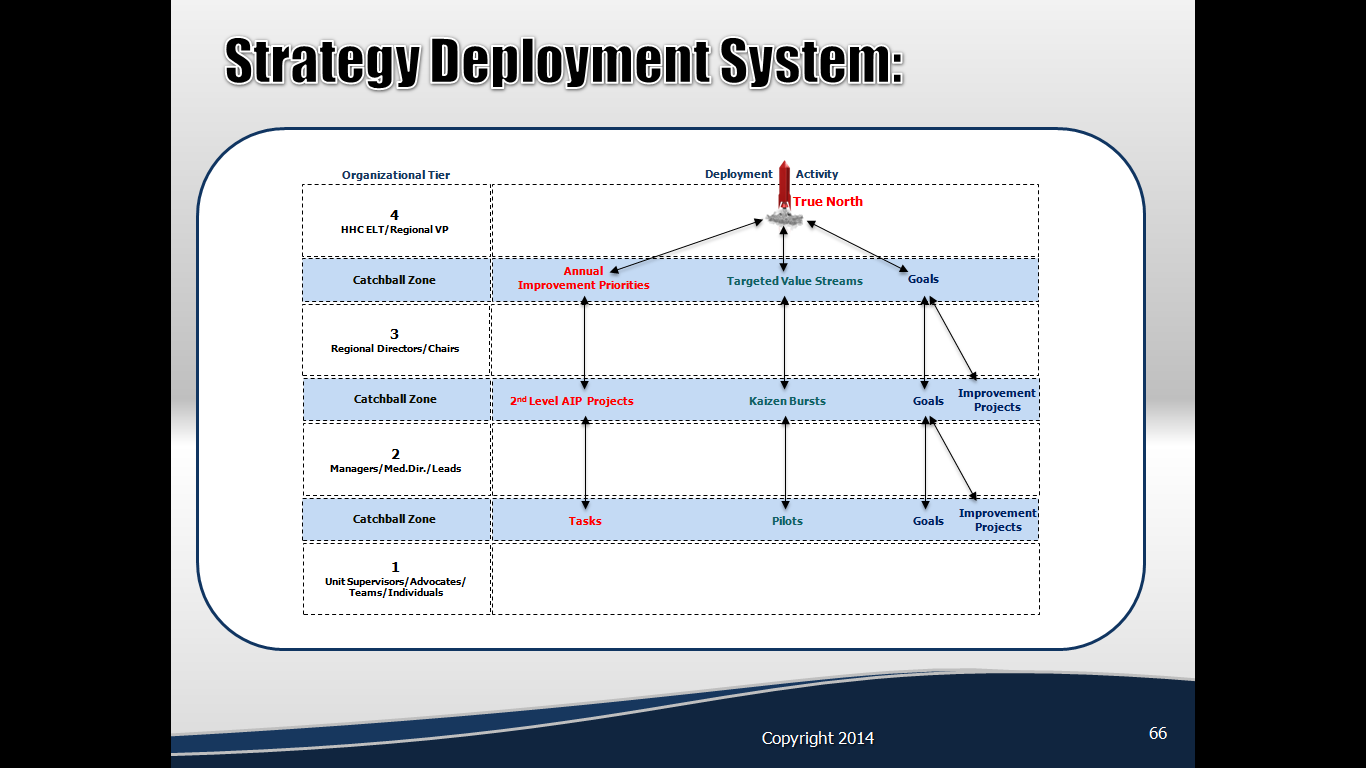 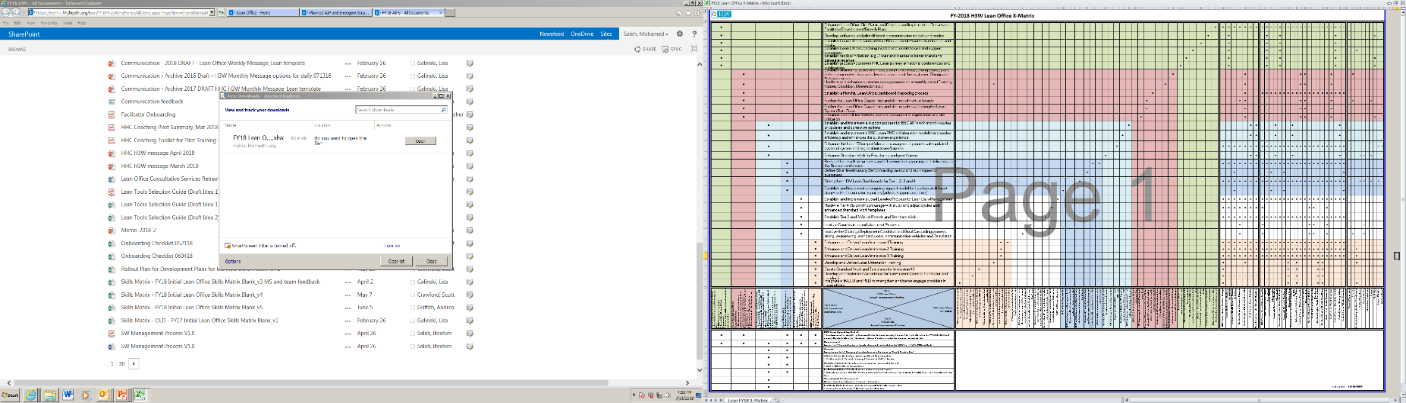 Avoid New Shiny Initiatives
Align Goals
I am to Coach, Not Solve
#4
Foster a Safe & Fail-Fast Environment
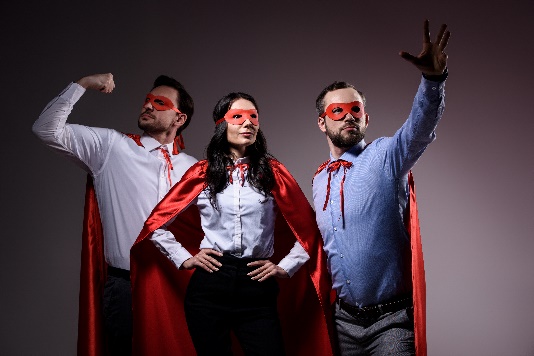 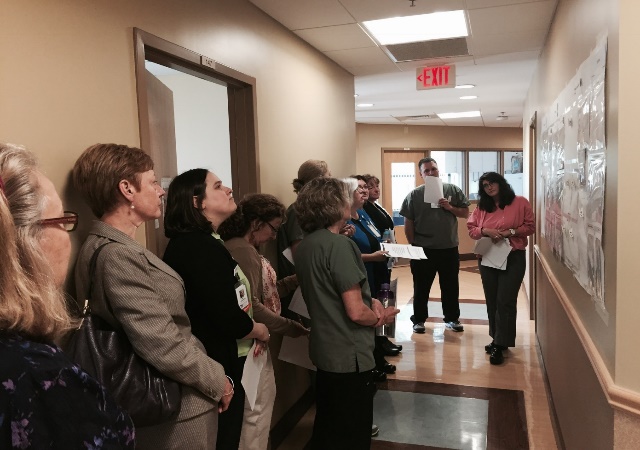 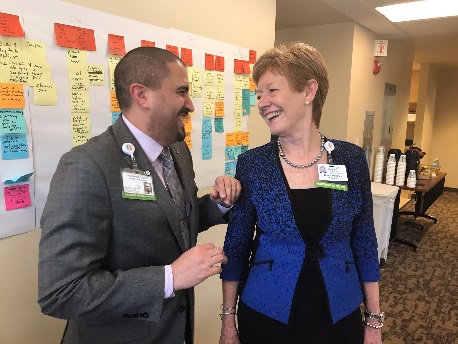 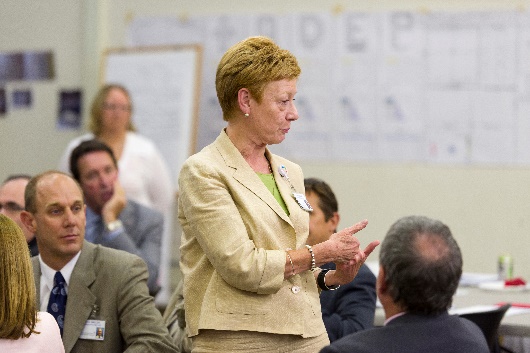 Have a Hypothesis to your Learning Cycles
No Substitute for Direct Observation
Recognize 
Fail-Fast Experiments
You are not the Hero
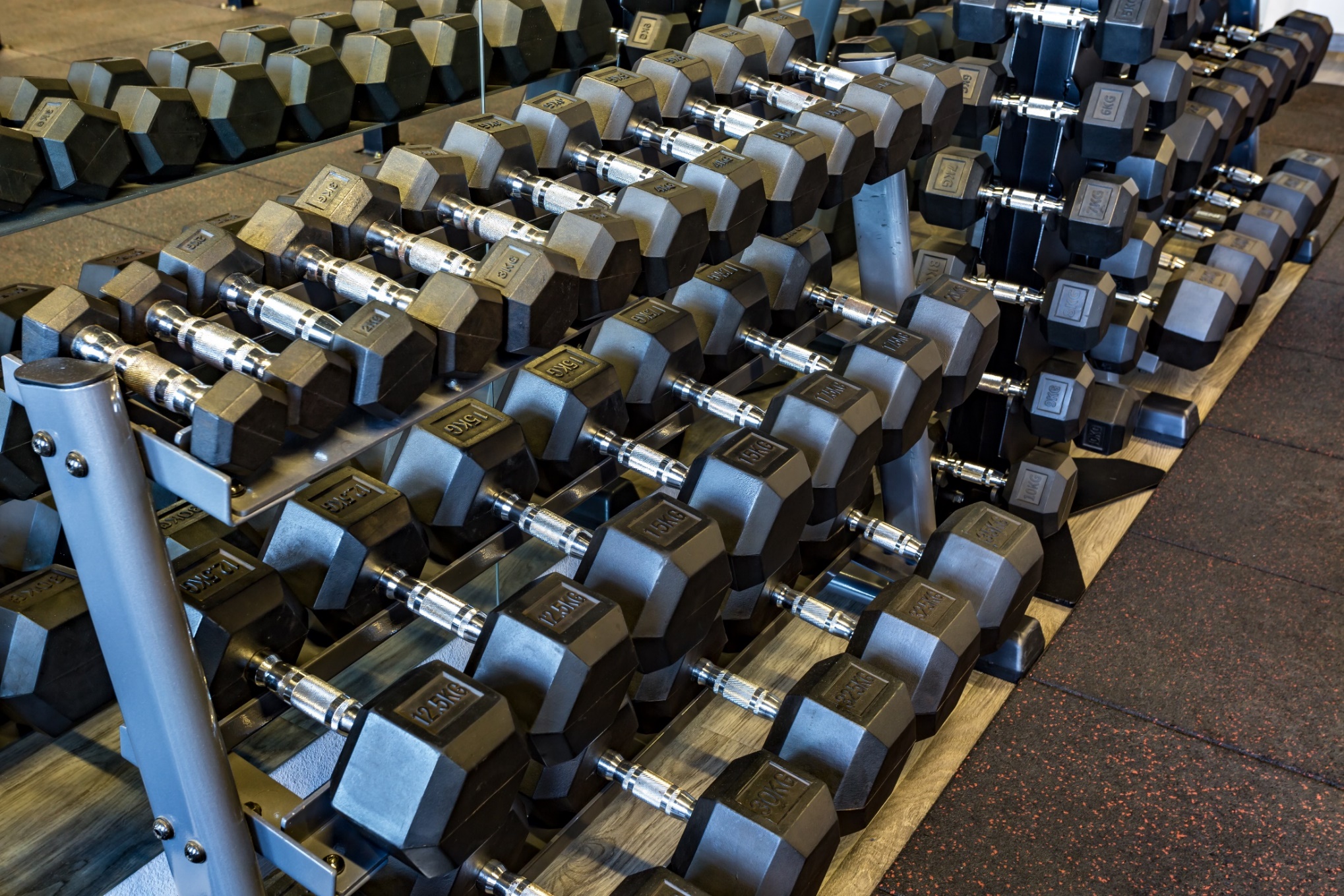 #5
Building Problem Solving Muscle
Deliberate Practice
Mindset – Go to the Gym to get Fit – “Be” Lean
 Effectiveness – Address Root causes
 Strength - Lifting heavier A3 Problems over time
 Methodology incorporated into all problem-solving forums
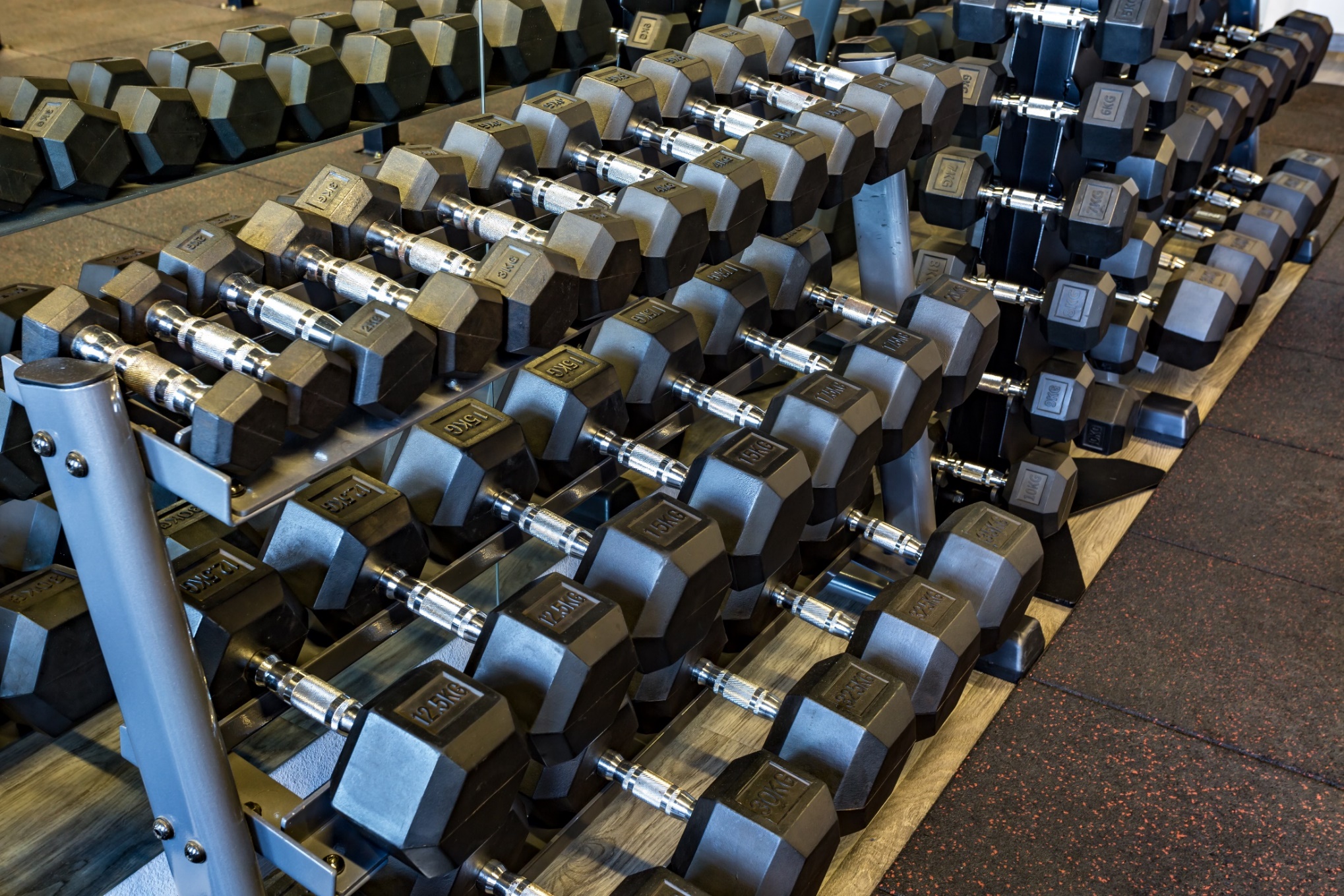 #5
Building Problem Solving Muscle
Deliberate Practice
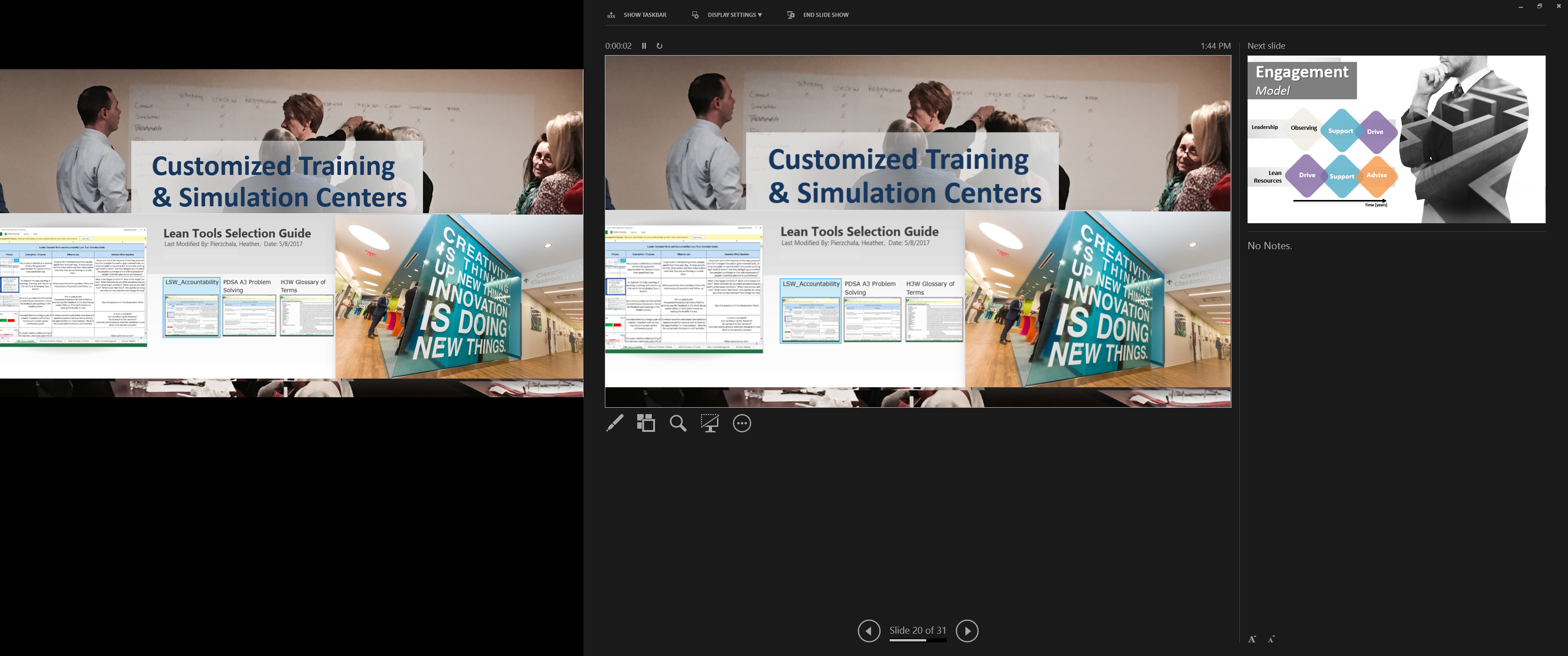 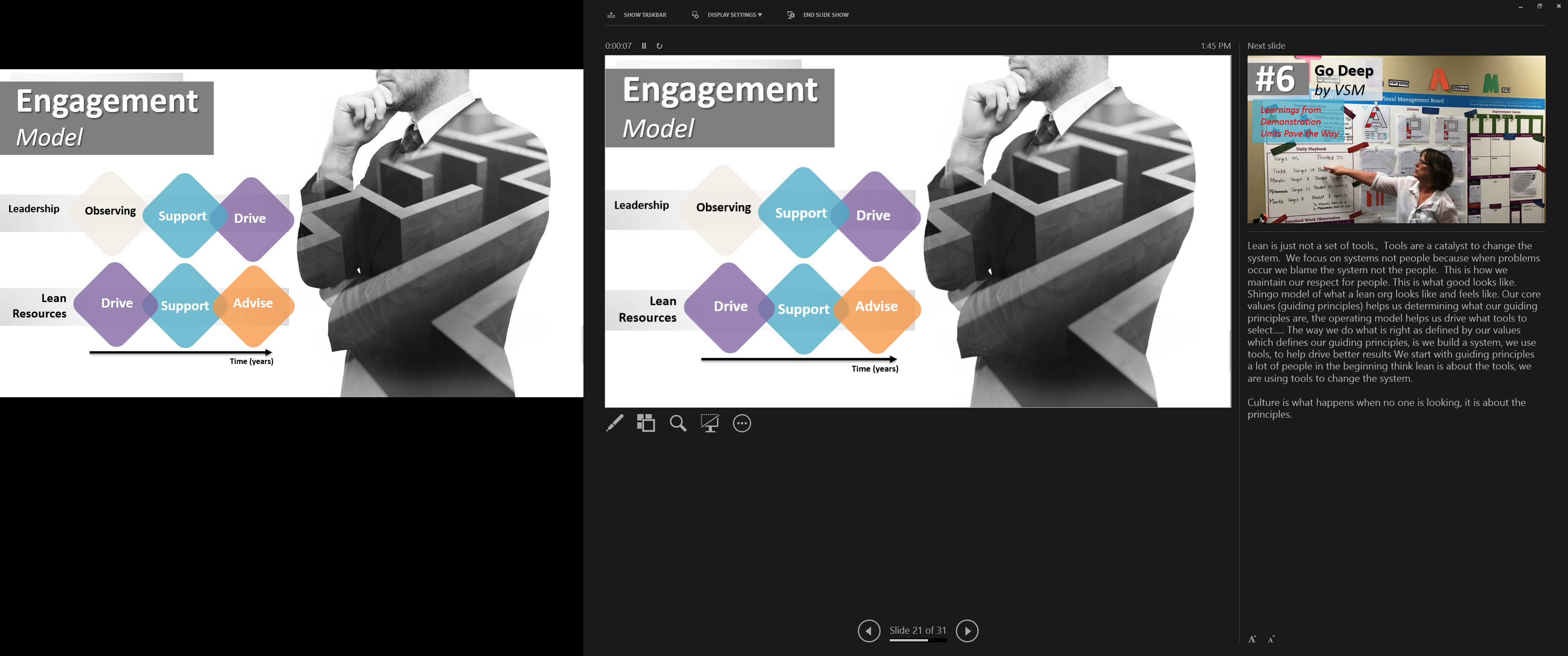 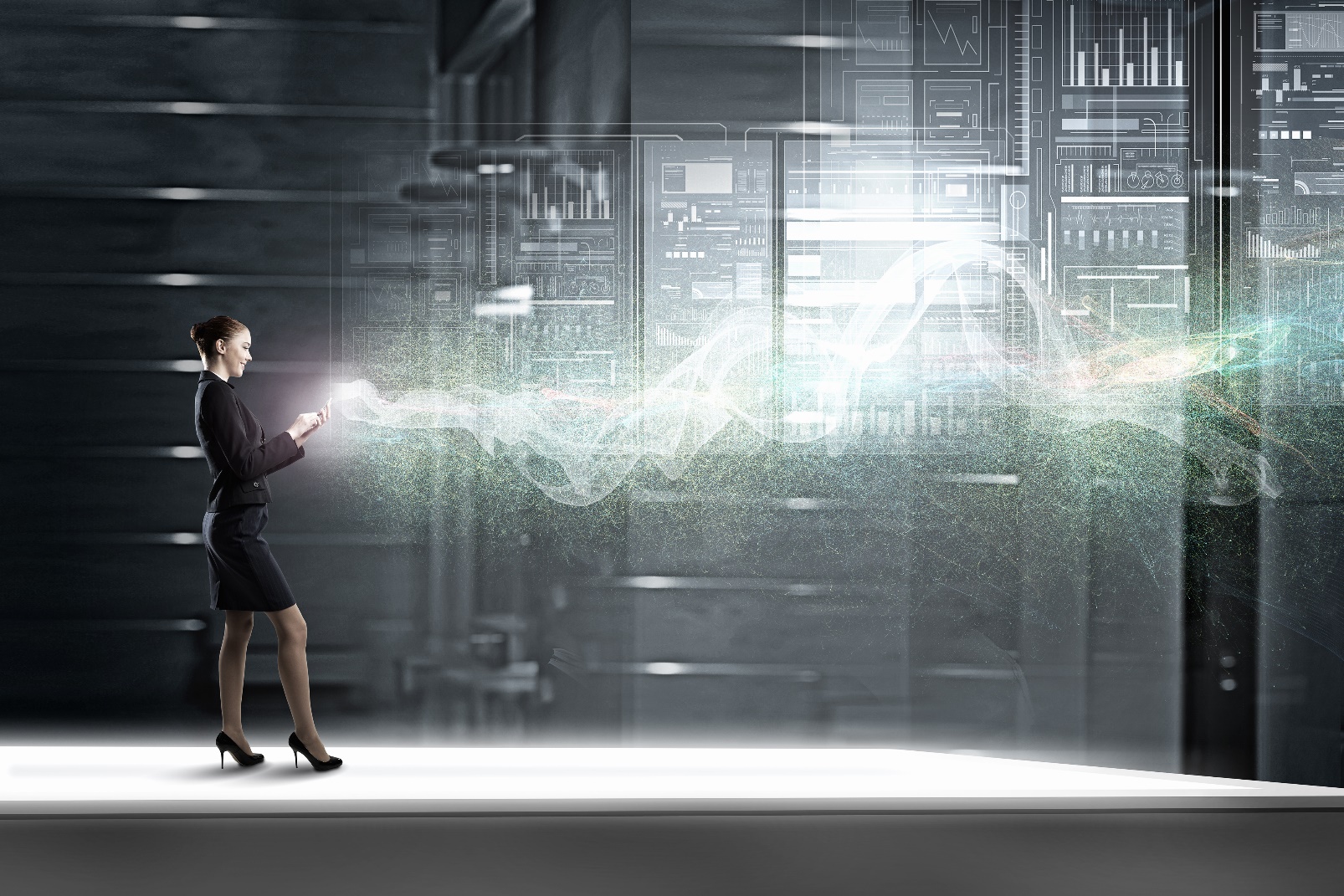 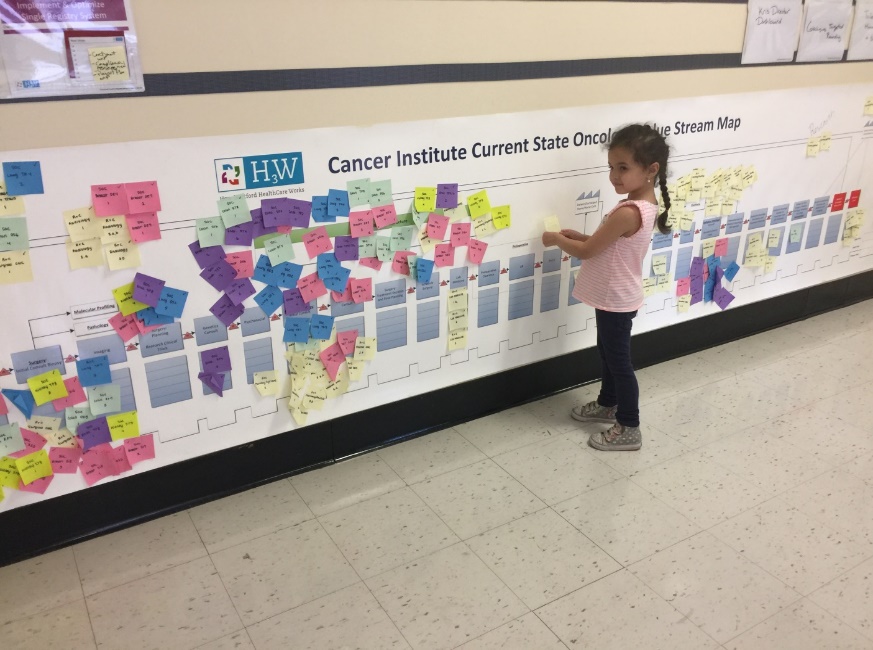 Redesign Value Streams
Fully Engaged
Get your Gloves Dirty
Focus on Freeing up capacity
Remove Barriers
#6
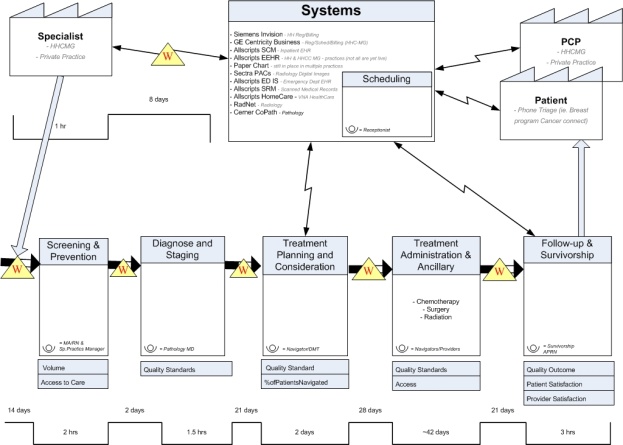 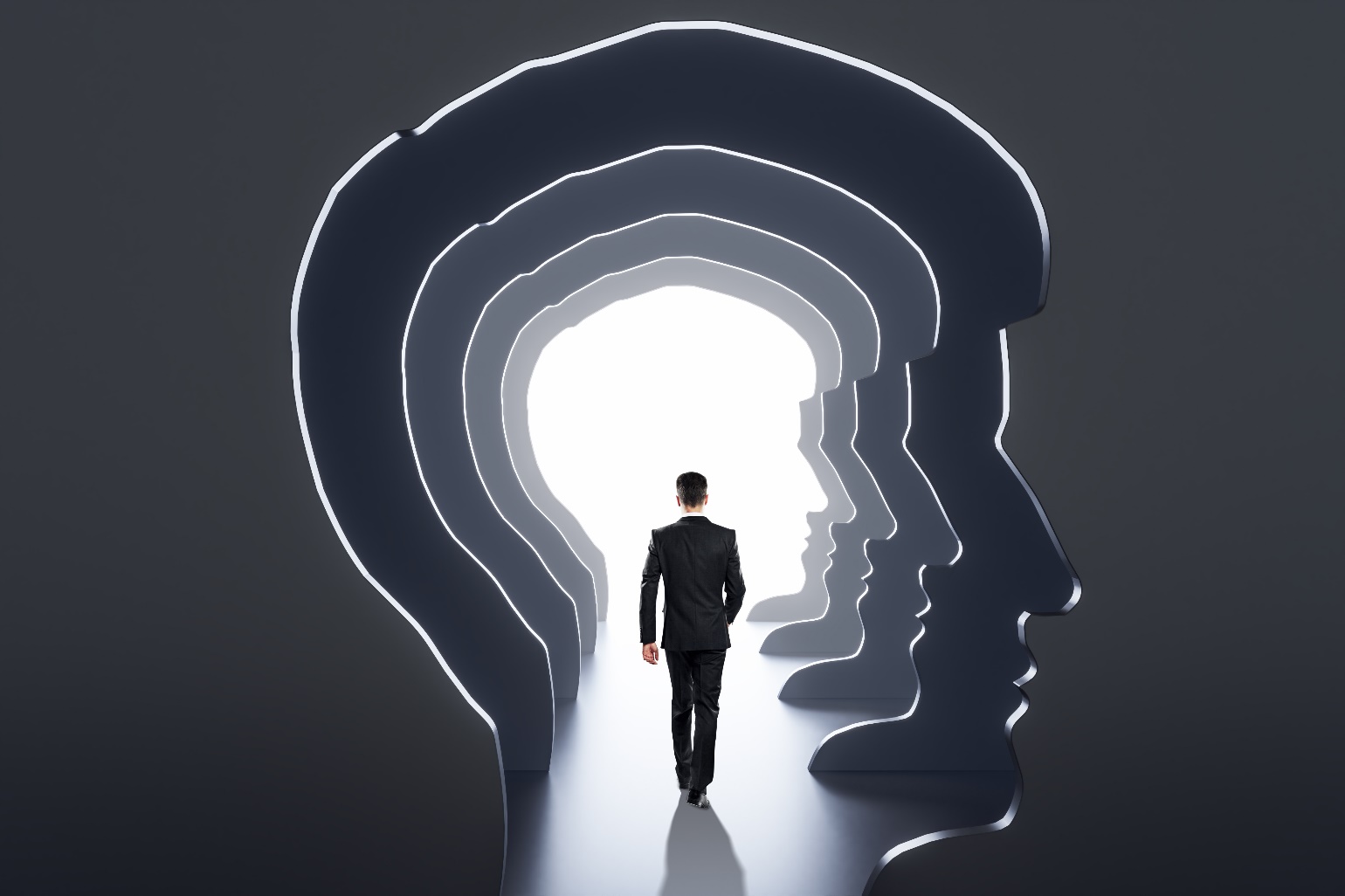 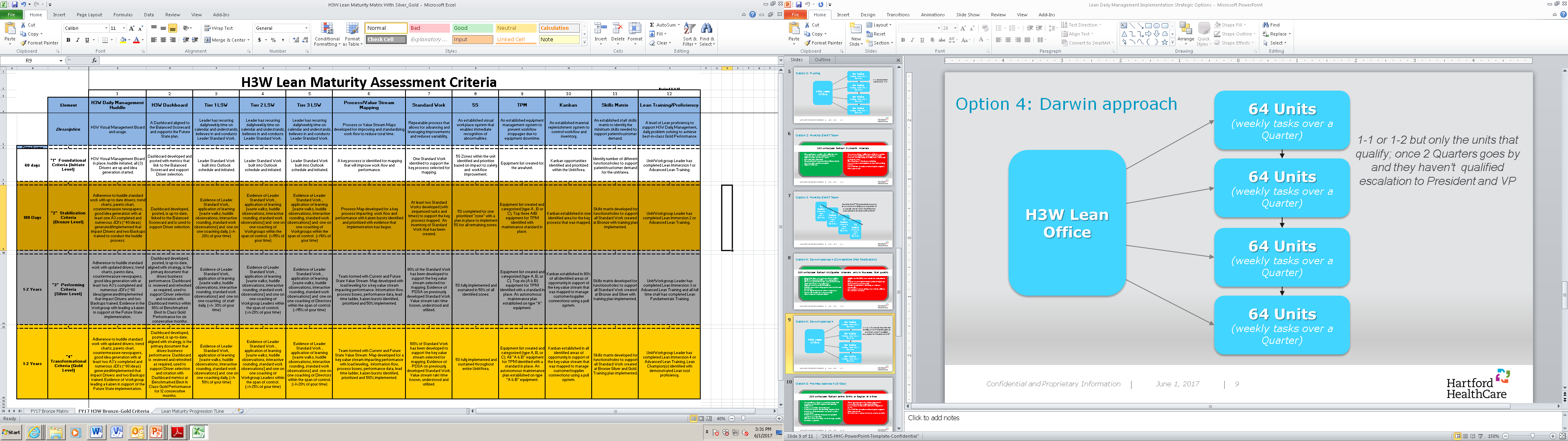 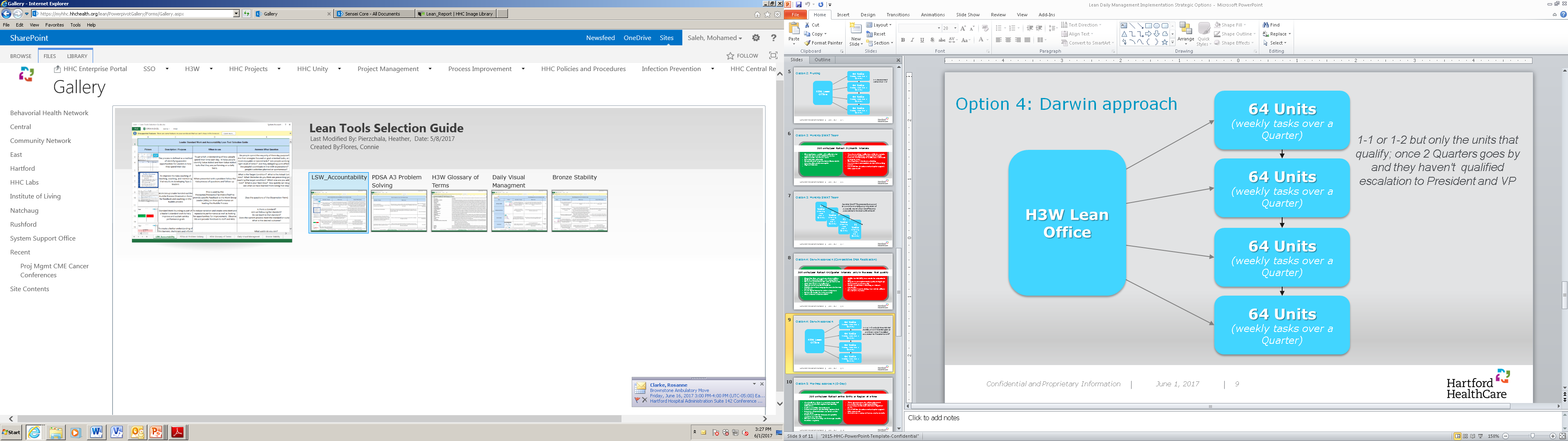 #7
Lean is a Long-Term Competitive Advantage
Production System
It’s a Journey
#8
Go Deep by Value Stream – Get it right
Visibility & Predictability
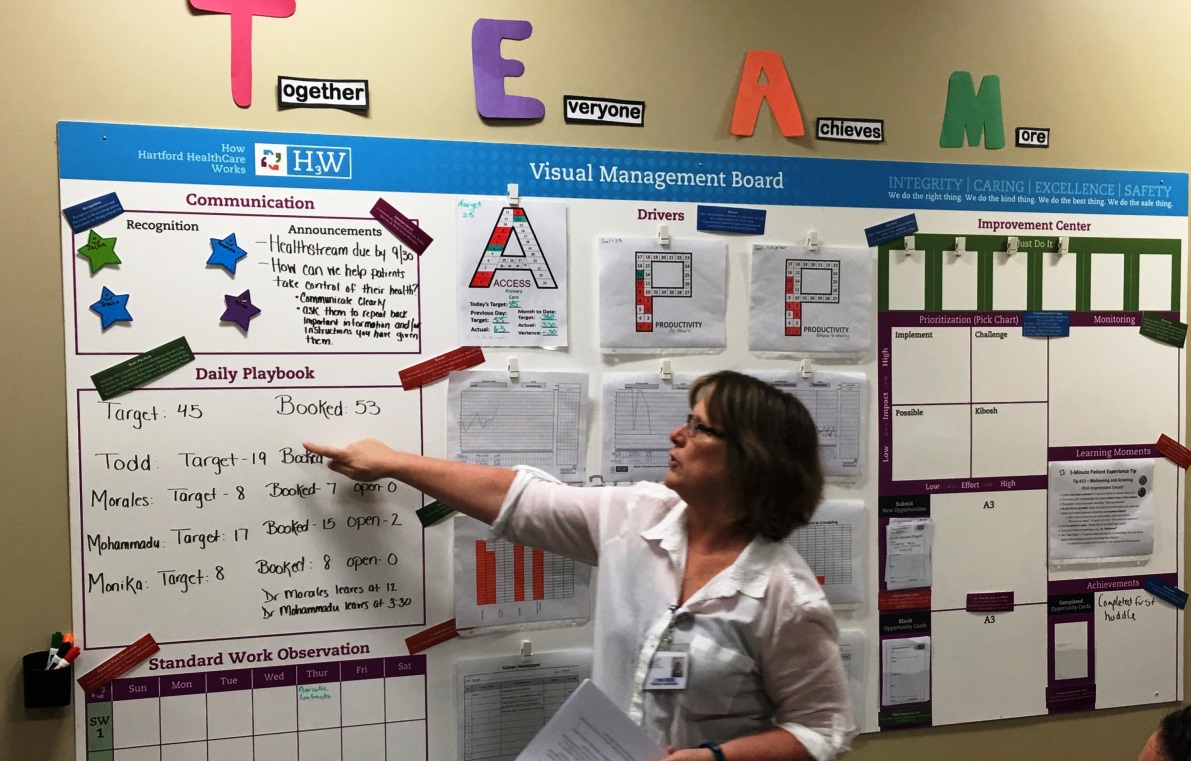 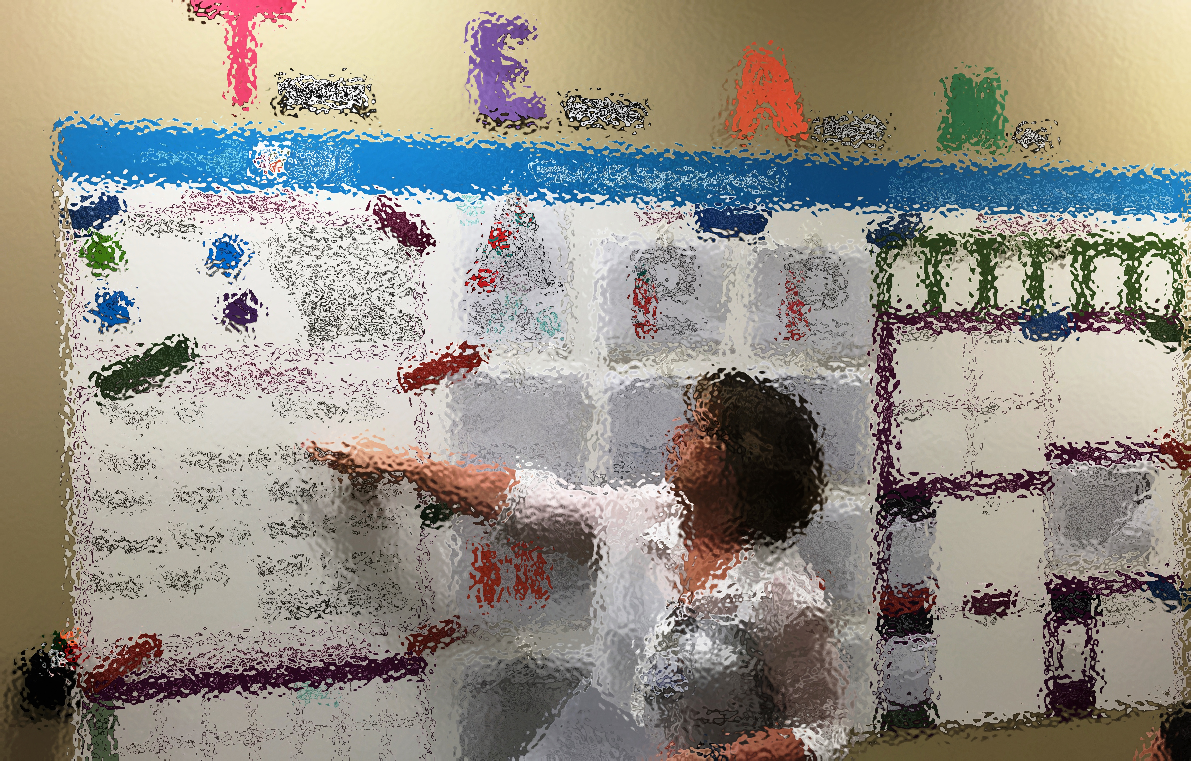 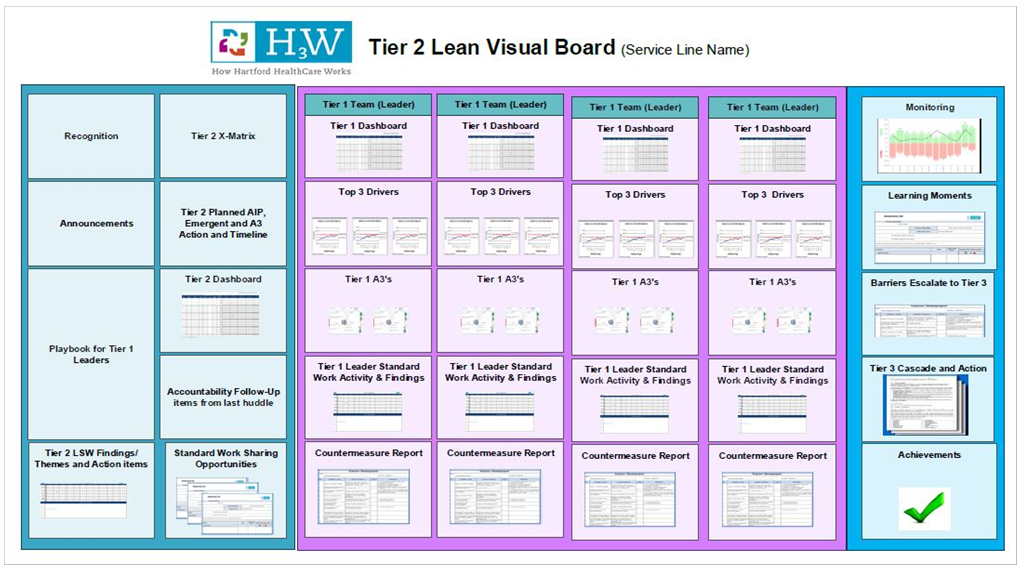 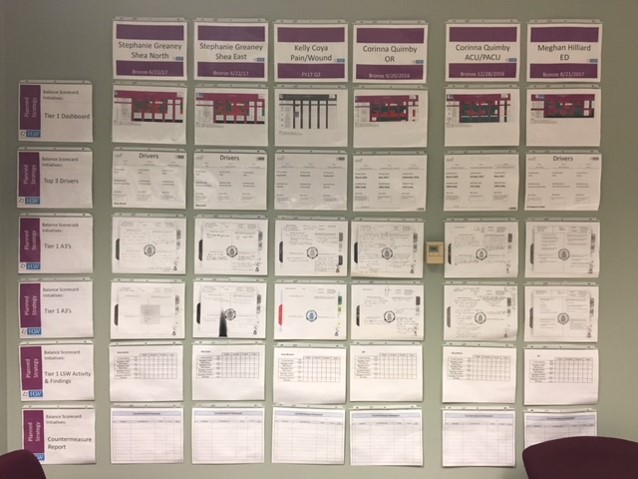 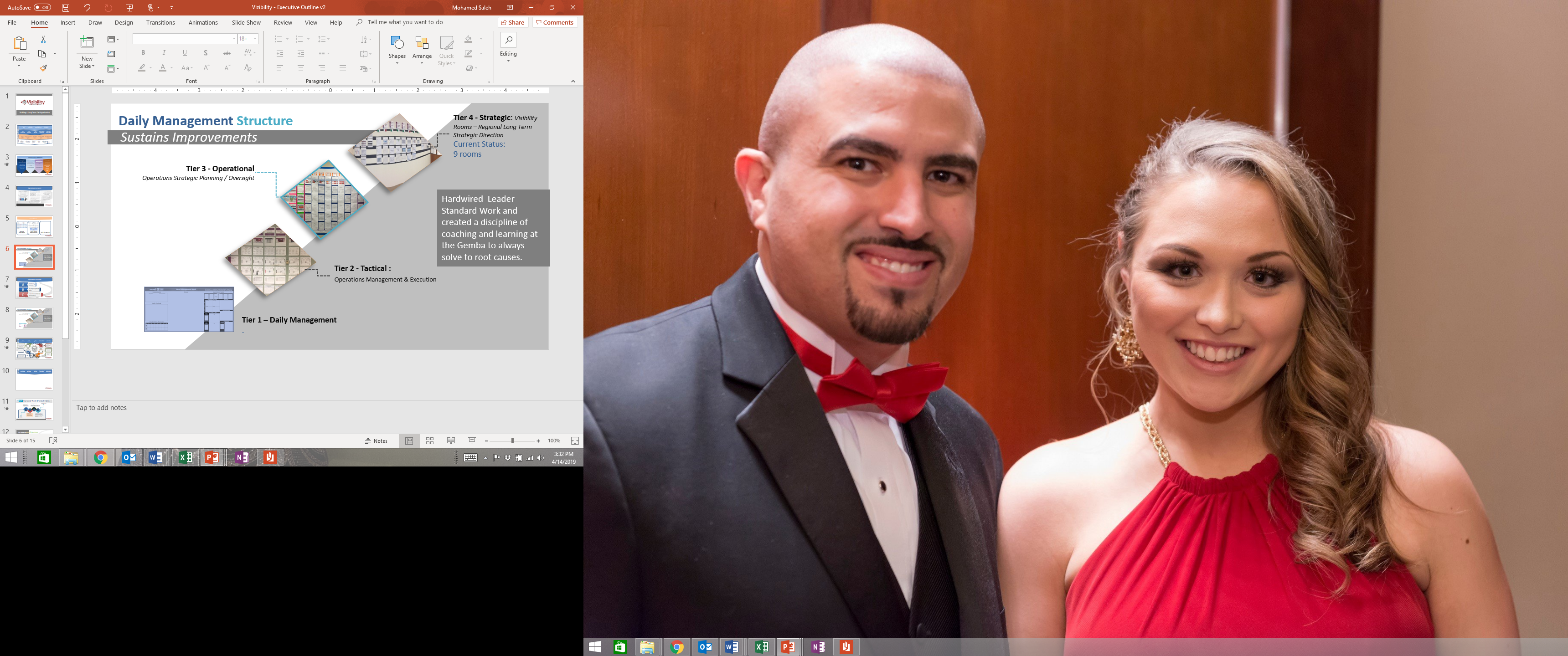 #9
Very Messy Process!
Living in Two Worlds
Trust the Process
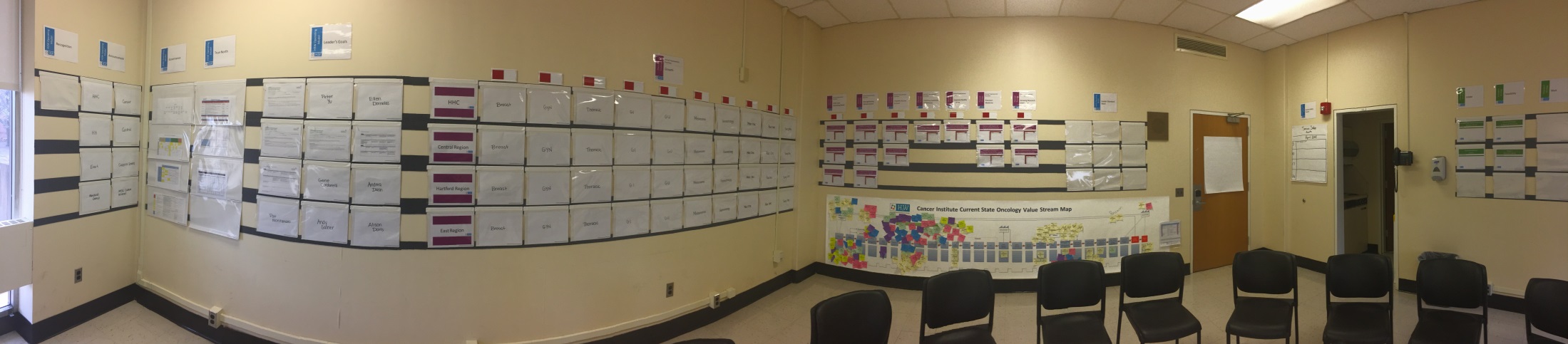 [Speaker Notes: Tier 2 Huddles - Tactical : Operations Management & Execution]
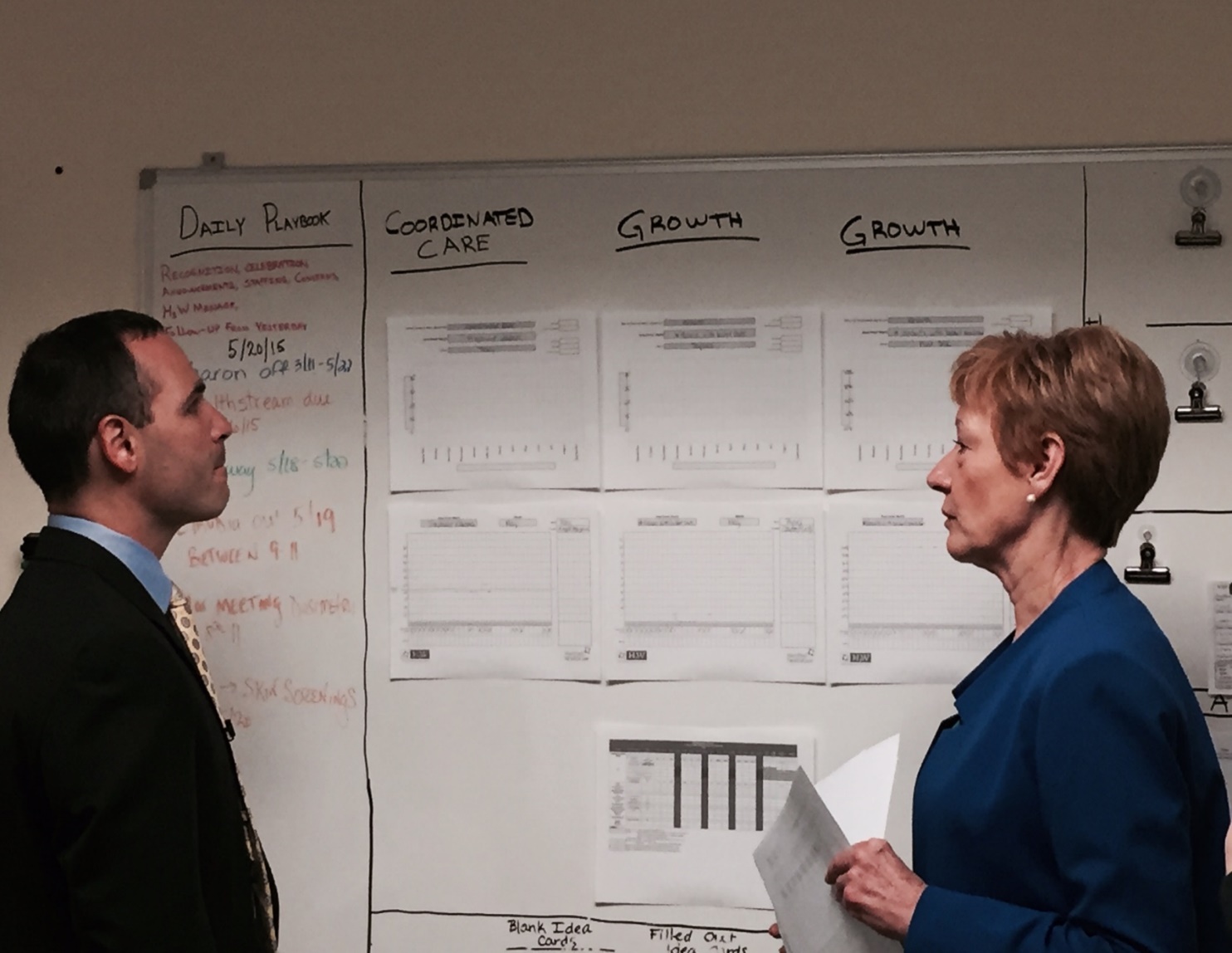 #10
The Glue to Sustaining the Gains
Adherence to Leader Standard Work!
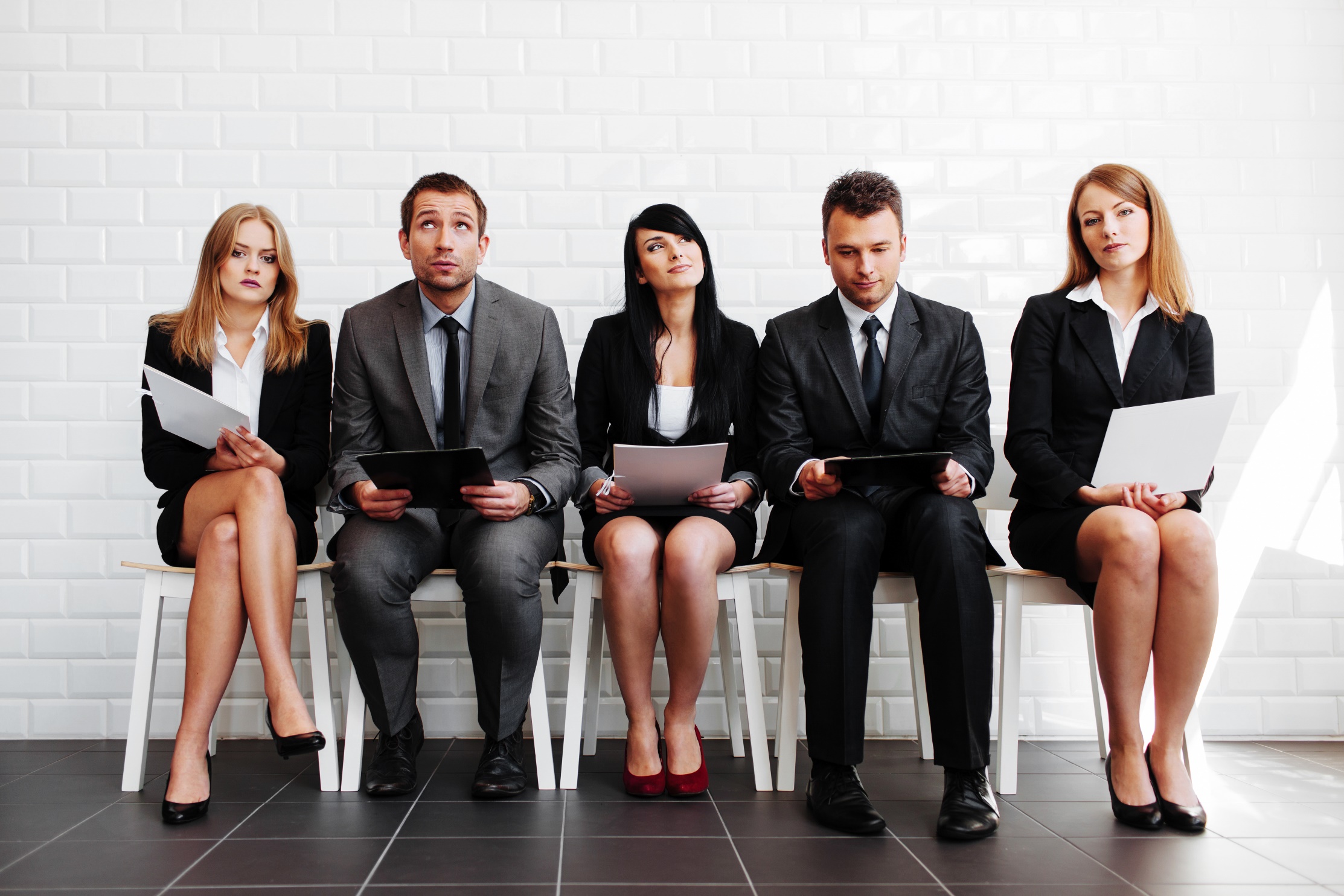 People Development System
Develop Leader Standard Work Early
Creating Stability and Predictability by managing your capacity
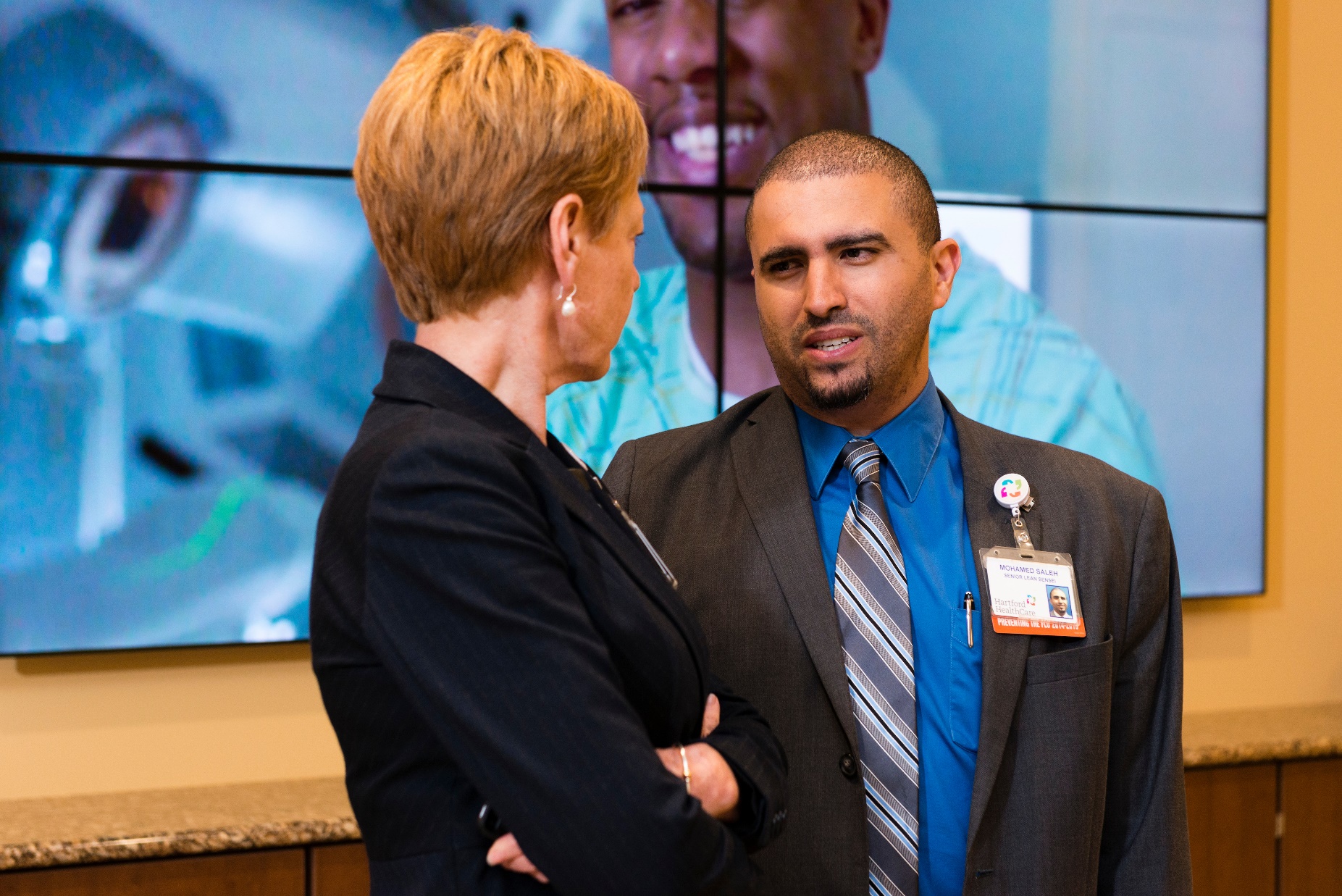 The Evolution of a Healthcare Lean Leader – Key Takeaways
Fully Engaged
It’s a journey
Visibility & Predictability
Trust the Process
 Adherence to Leader Standard Work
Clarity in Direction
Inspire innovation 
Flawless Execution
I am to Coach, Not Solve
Deliberate Practice
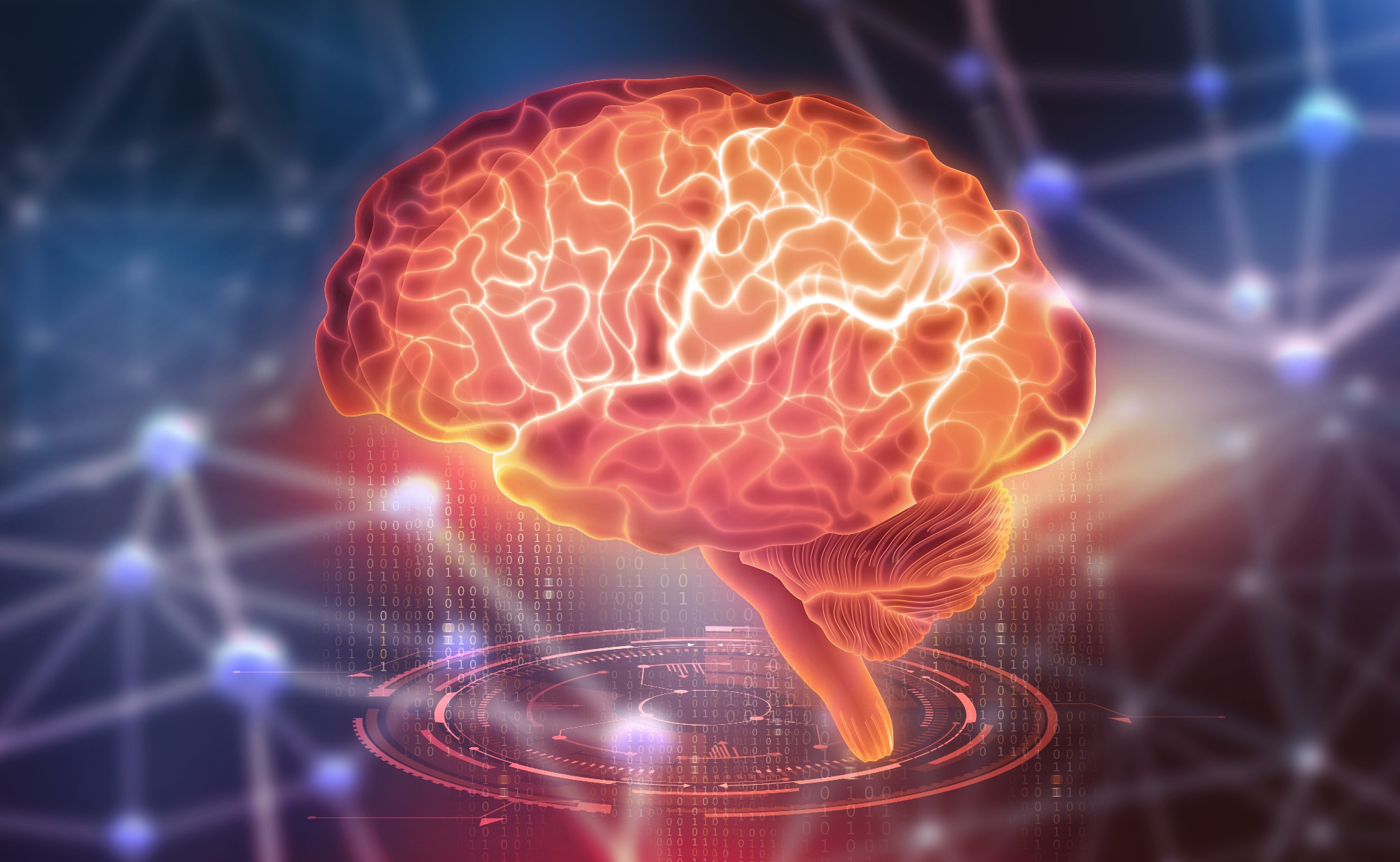 Understanding what it takes!
The Dunning-Kruger Effect
Arrogance
-Process Kaizen
-Standard Work
-Visual Management
-Visual Metrics
Learning Organization
-Building Culture
-Finding Solutions
-Learning Organization
Sustainable excellence
Disappointment
-Sustainability
-Limited Adoption
Confidence
Crossroads
-Ldr Std Work
-Advanced Problem Solving
Stability
Abandonment
Experience
Expert
None
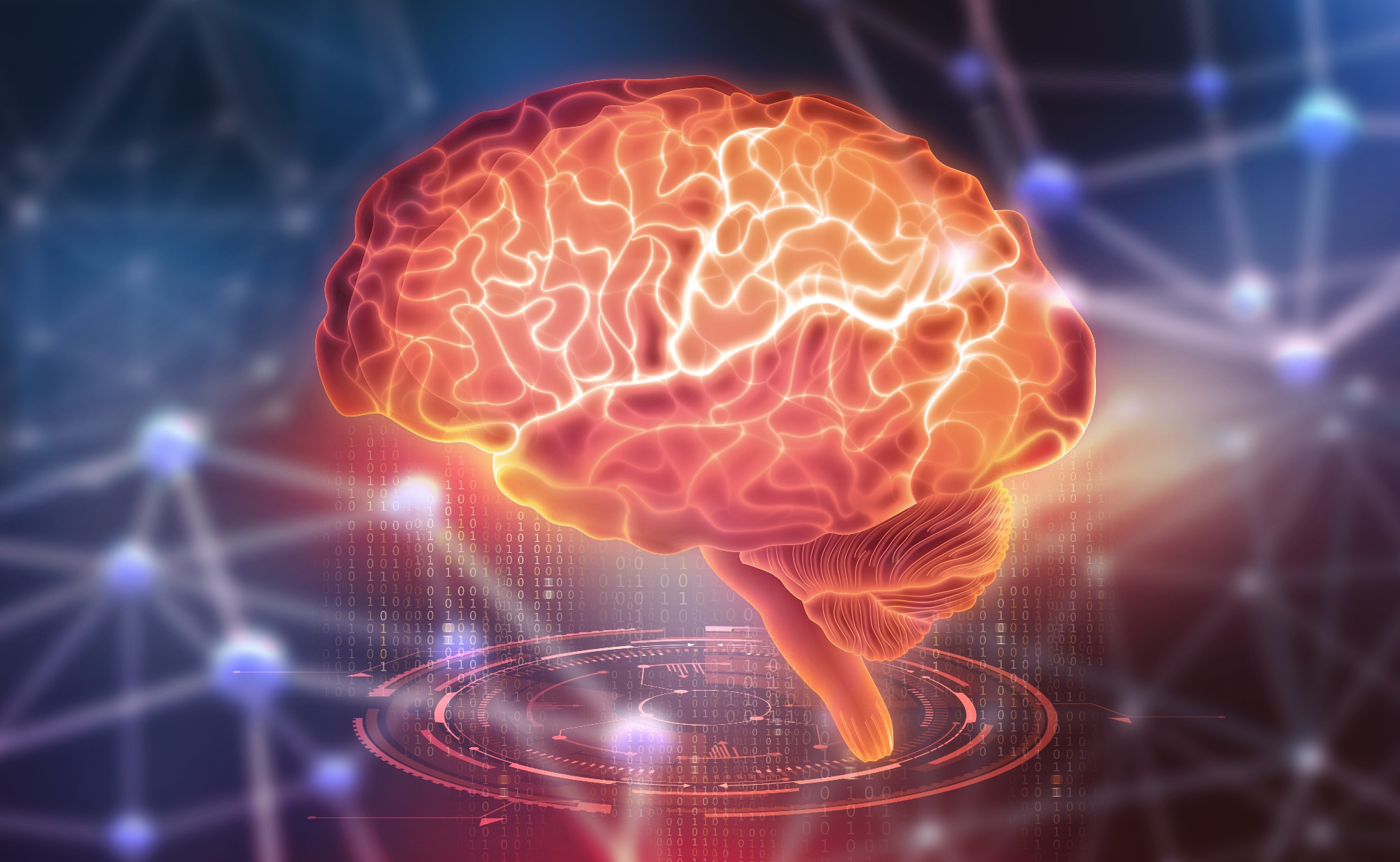 Understanding what it takes!
The Dunning-Kruger Effect
At no point does the experts self confidence ever reach that of the beginner
Confidence
Experience
Expert
None
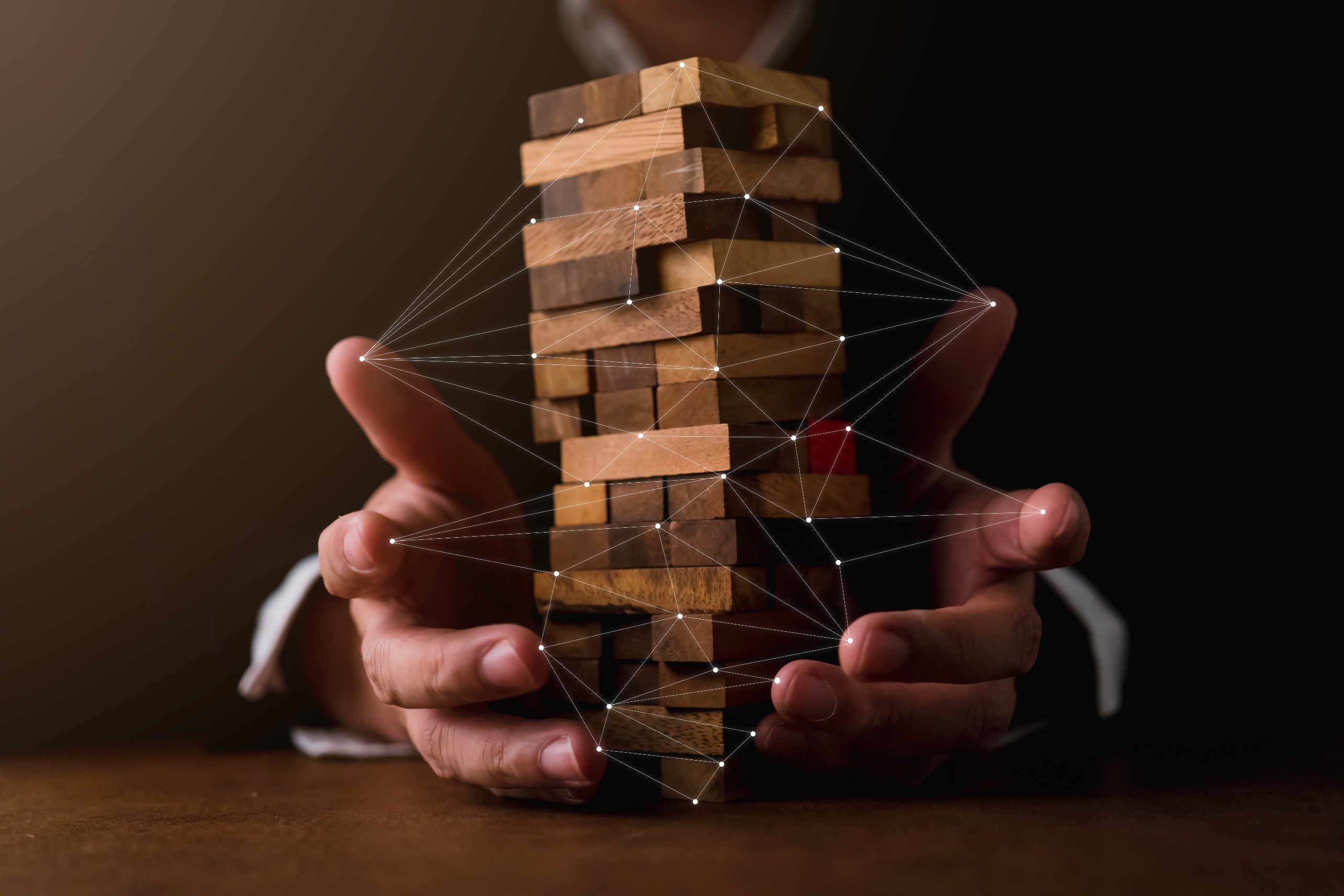 Leadership Behaviors
Executive Team
Leaders Role Model Specific Behavioral Disciplines until Feedback obtained
Middle Managers
Executive Coaching on
Lean Principles
Team Effectiveness
Complexity Thinking
Distributed Leadership
Behaviors deployed with a set cadence to the front line
Front Line Leaders
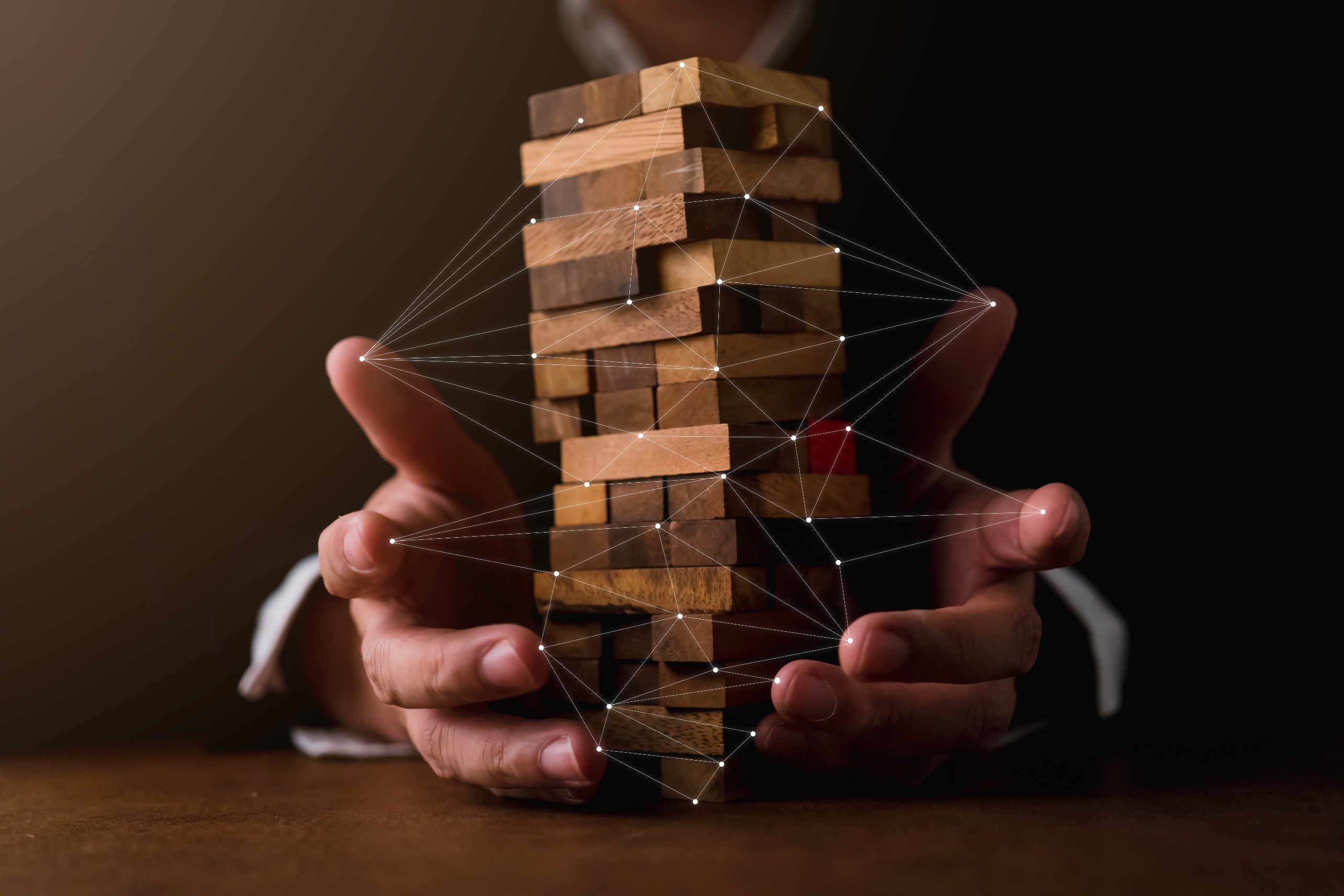 Breakthrough
Breakthrough
Year 1
Year 2
Year 3
Year 4
Year 5
Top Level SD Obeya Room
Top Executive Wall
Governance/Tracking/Support
Strategic
Value Streams/ Work Streams
Operational
2nd Level Down Visibility
Each Executive involved PSP/Kaizens
Process Improvements
Tactical
Kaizens
A3
DM Just Do-its
Analytics
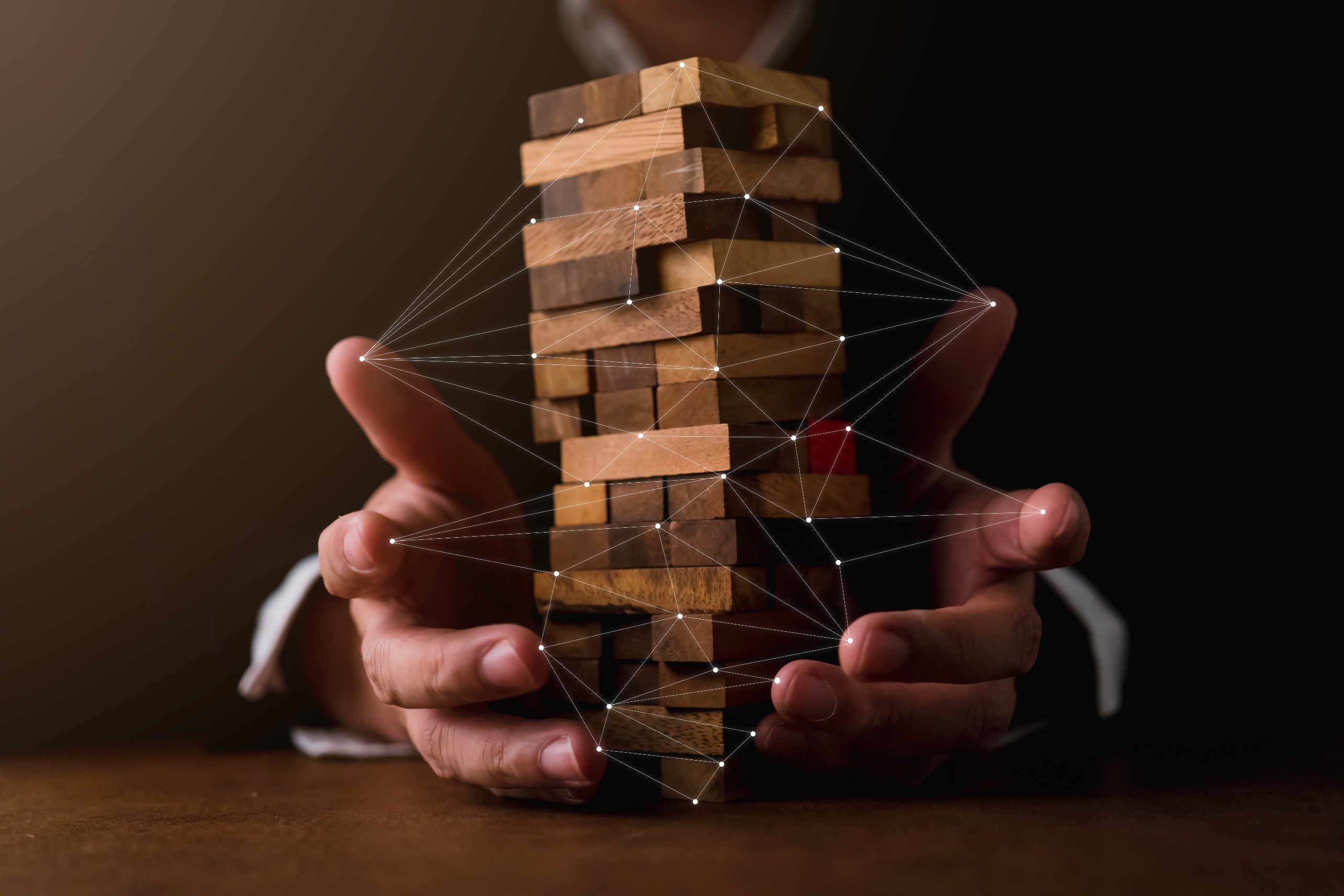 Design Approach to Deployment
Tree Model
School
Network
Areas Supporting Breakthrough
ES
MS
HS
Daily Management (Visual Board, Leader Standard Work)
Maturity Journey (Bronze/Silver/Gold)
Immersion Redesign Training
Design Approach – Go Deep by VSM
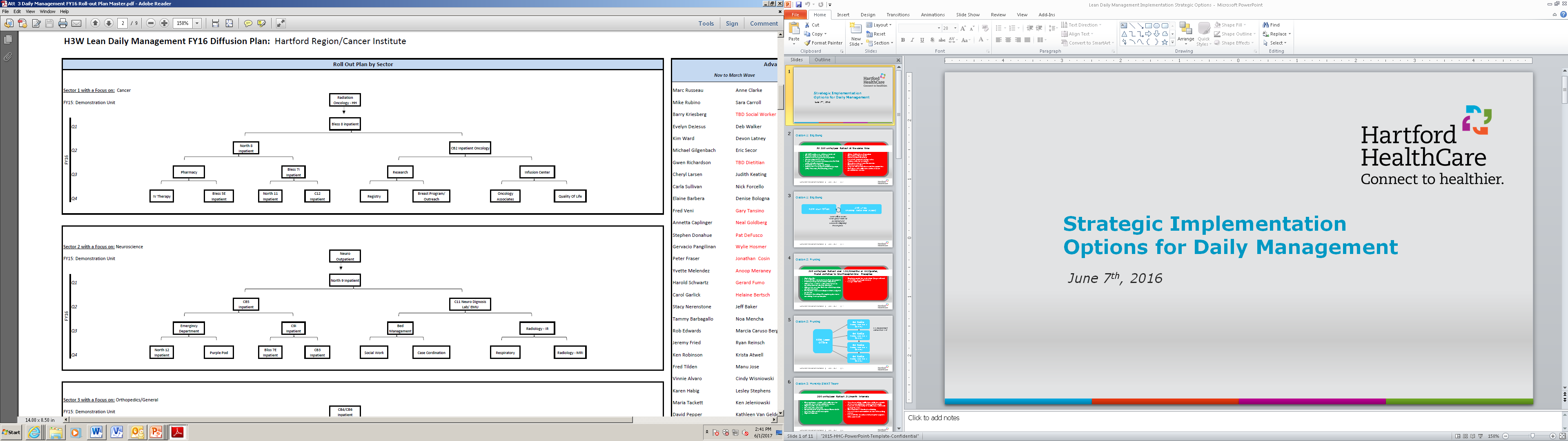 Champion/ Preceptor Model
[Speaker Notes: Focus on the “least waste way”.
Improves Safety & Quality
Utilize people creativity to improve upon the “standard”.
Increase Productivity
Stabilizes On-time Delivery
Simplifies a stable, repeatable methods  - everywhere
Reduces Cost
Improves Morale
Foundation for continuous improvement]
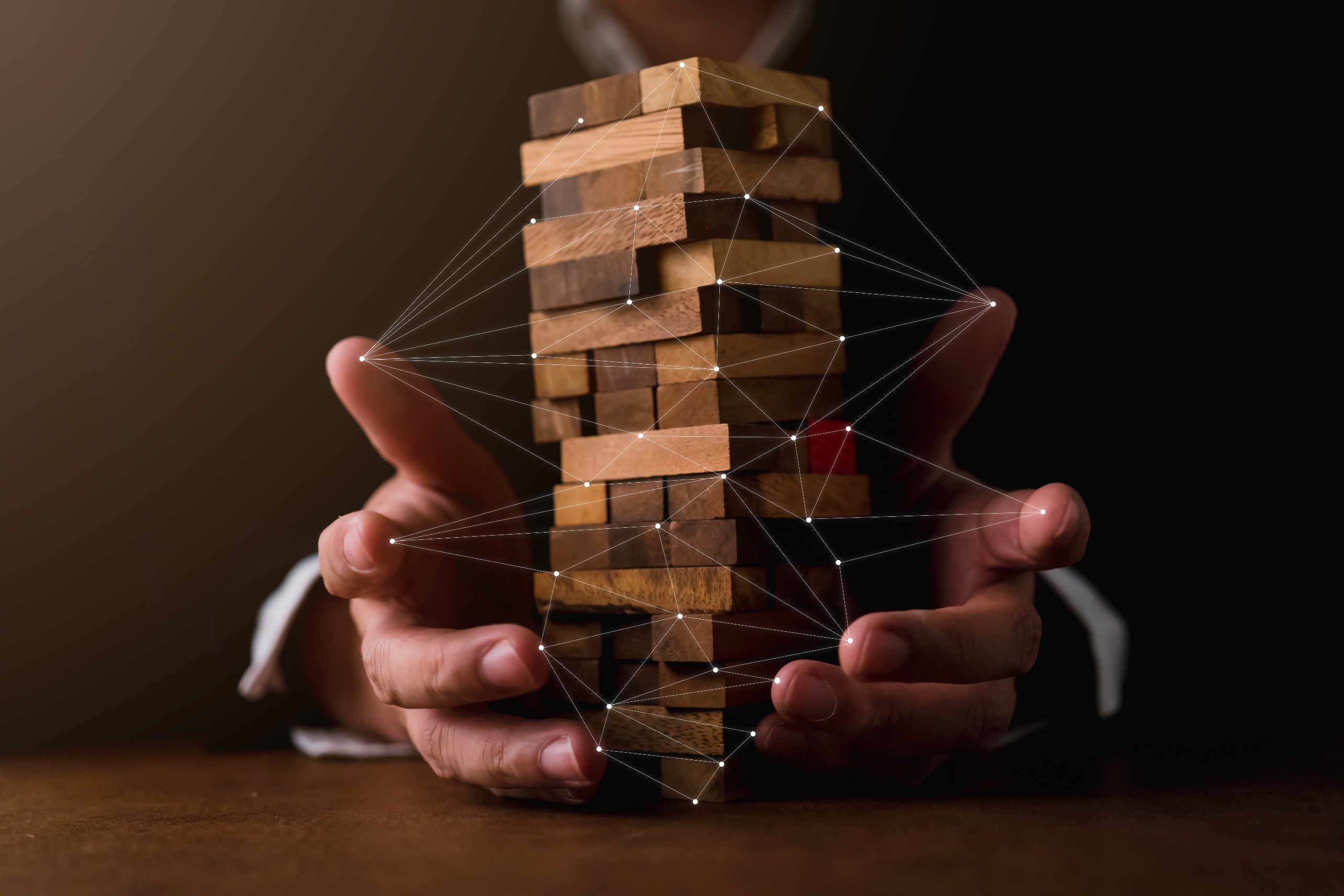 Design Approach to Deployment
Wide
School
Network
Top Down message cascade
Dashboard Development
A3 Training		
Idea generation sessions
Measuring ideas/employee
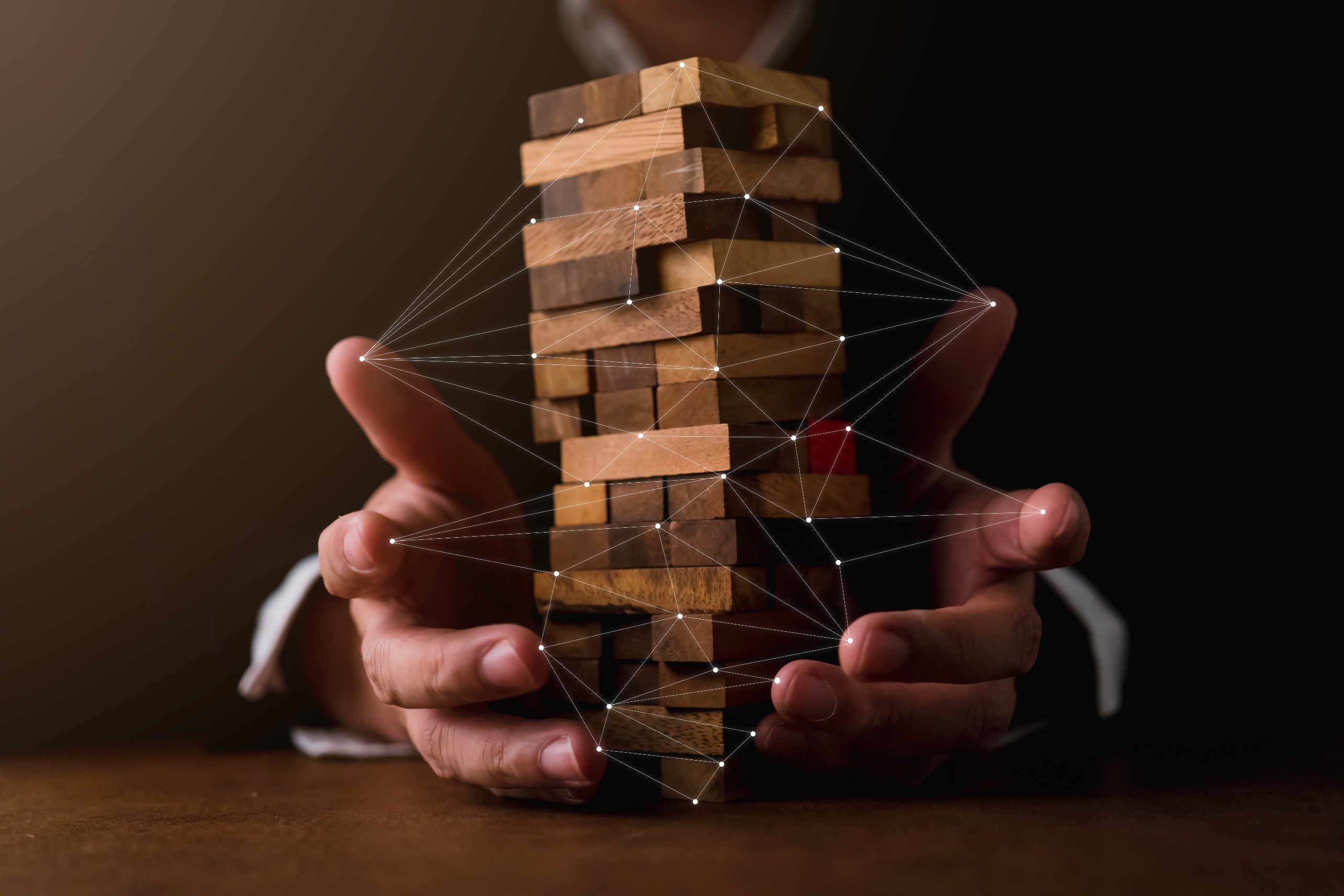 Core Lean Technology/Resource Needs
Strategy Deployment Software
Interactive Website
Governance/ Resources
Process Mapping Software with Standard Work Warehousing
Business Analytics
Maturity Assessment Tool